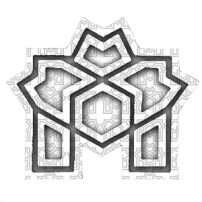 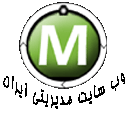 دانشگاه علامه طباطبایی
خلاصه كتاب
مبانی رفتار سازمانی 
استیفن رابینز
دانشجو
استاد
حامد رضازاده
آقای دکتر احمد ورزش کار
زمستان91
2
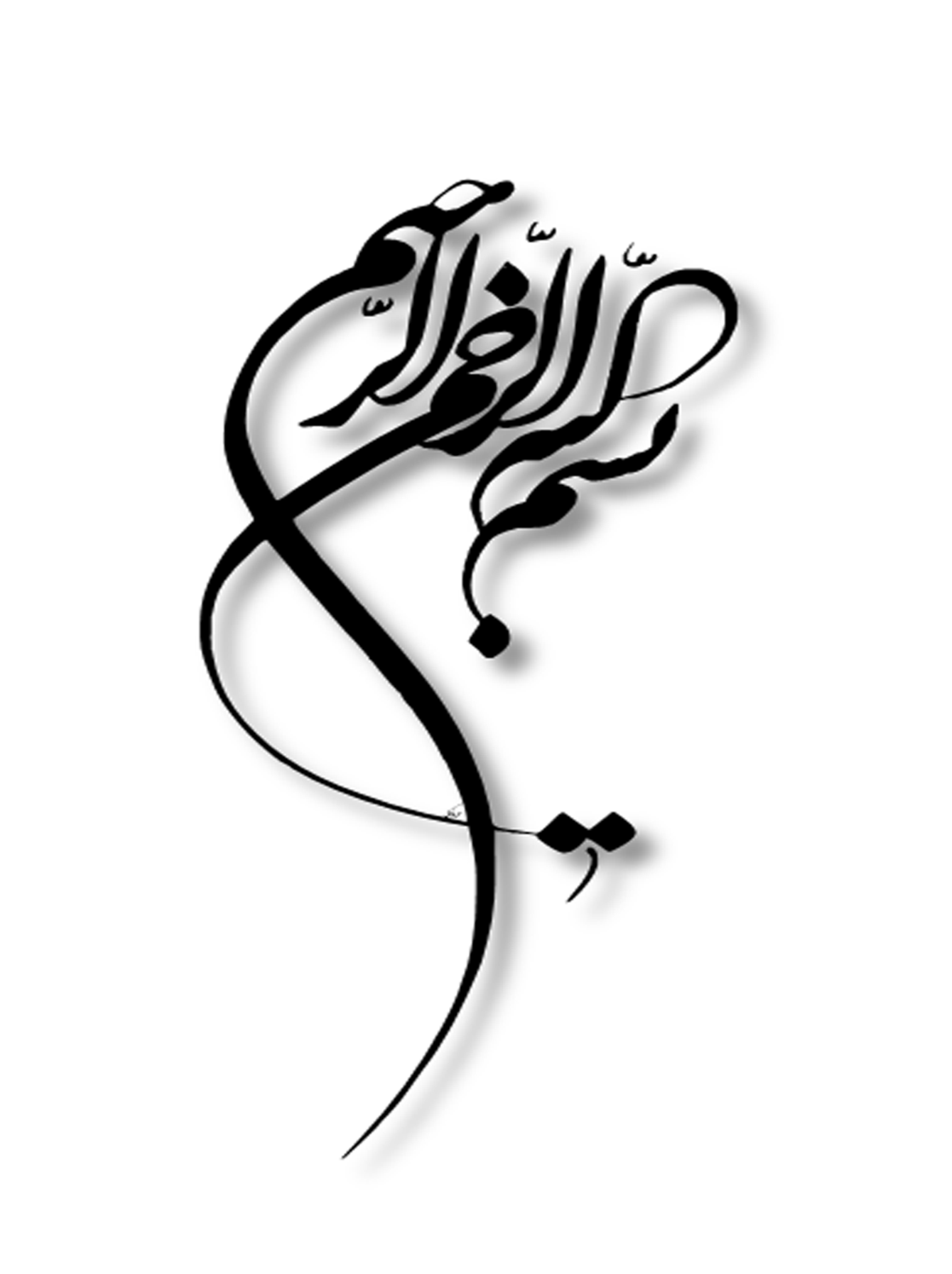 [Speaker Notes: q]
1) پیش درامدی بر رفتار سازمانی
3
10) رهبری
2) رفتار سازمانی در سطح جهانی
فهرست مطالب
11) قدرت و سیاست
3) مبانی رفتار فرد
12) تعارض و مذاکره
4) مفاهیم اصلی انگیزش
13) ساختار سازمانی
5) انگیزش از مفاهیم تا کاربرد
14) طرح ریزی شغل
6) تصمیم گیری فردی
15) عملکرد و سیستم پاداش
7) مبانی رفتار گروه
16) فرهنگ سازمانی
8) شناخت تیم
17) تغییر و بهبود سازمانی
9) ارتباطات
4
فصل 1: پيش درآمدي بر رفتار سازماني
تعريف رفتار سازماني:
در مرحله عمل مطالعه افراد انساني را مطالعه رفتار سازماني مي نامند. رفتار سازماني عبارت است از مطالعه منظم (سيستماتيك) عمليات، اقدامات، كارها و نگرش هاي افرادي كه سازمان را تشكيل مي دهند. در رشته رفتار سازماني مطالعه منظم جايگزين قضاوت مشهودي مي شود، يعني مدارك و شواهد علمي كه در شرايط كنترل شده جمع آوري مي شود، به شيوه اي معقول مورد سنجش و ارزيابي قرار مي گيرد و در رابطه با هر
معلولي در پي علت بر مي آيد. در رابطه با عملكرد فرد نيز سه عامل نقش اساسي دارند: توليد (بهره وري)، غيبت و جابجايي كاركنان. مديران به كيفيت و كميت توليد كاركنان توجه دارند، حال آن كه غيبت و جابجايي كاركنان بر بازده و توليد آنان اثر معكوس دارد. جابجايي كاركنان موجب افزايش هزينه ها مي شود و سازمان همواره با افرادي كم تجربه كار مي كند. مديران به سه علت به رضايت شغلي كاركنان توجه دارند:
مي توان بين رضايت شغلي فرد و توليد يا بهره وري يك رابطه مستقيم مشاهده كرد.
رضايت شغلي فرد با ميزان غيبت و جابجايي او رابطه معكوس دارد.
مدیران در برابر کارکنان احساس مسئولیت انسانی می کنند. واژه سازمان در آخرين بخش تعريف نشان مي دهد كه رفتار سازماني، رفتار فرد يا گروه را در رابطه با كار مورد توجه قرار مي دهد.
5
فصل 1: پيش درآمدي بر رفتار سازماني
نقش رشته هاي علمي:
رفتار سازماني يك رشته كاربردي از علوم رفتاري است و بر پايه چندين رشته علوم رفتاري قرار دارد كه عبارتند از:
روان شناسي، جامعه شناسي اجتماعي، مردم شناسي و علوم سياسي، روان شناسي در سطح خرد و بقيه در سطح كلان نقش ايفا مي كنند.
روان شناسي: علمي است كه در پي سنجش، توجيه، برشمردن علت و گاه درصدد تغيير رفتار افراد انساني برمي آيد. در اين علم رفتار فردي مطالعه مي شود. پس اين علم در سطح خرد، در مطالعه رفتار سازماني ايفاي نقش مي كند. روان شناسان به موضوعاتي چون پنداشت، ادراك، شخصيت، يادگيري، آموزش، رهبري موثر، نيازها و نيروهاي انگيزشي، رضايت شغلي، فرآيندهاي تصميم گيري، ارزيابي عملكرد، سنجش نوع نگرش افراد، شيوه هاي گزينش كاركنان، طرح ريزي شغل و تنش هاي كار مي پردازند.

2) جامعه شناسي: جامعه شناسان سيستم اجتماعي را كه فرد در آن نقش هايي ايفا مي نمايد، مورد توجه قرار مي دهند. جامعه شناسان از طريق مطالعه رفتار گروه در سازمان در ارائه رفتار سازماني نقش دارند و زمينه هاي مورد توجه آنان پويايي گروه، طرح ريزي تيم ها، فرهنگ سازماني، ساختار و تئوري سازمان، بوروكراسي (ديوانسالاري)، ارتباطات، مقاوم فرد، قدرت و تضاد يا تعارض است.
6
فصل 1: پيش درآمدي بر رفتار سازماني
3) روان شناسي اجتماعي : يكي از زيرمجموعه هاي روان شناسي است كه در آن دو رشته
روان شناسي و جامعه شناسي تركيب شده اند. در اين رشته به اعمال نفوذ افراد بر يكديگر توجه مي شود. يكي از موارد مورد توجه اين رشته پديده تغيير است (يعني چگونه مي توان موانعي را كه بر سر راه تغيير است،از ميان برداشت ). روان شناسان اجتماعي به سنجش نگرش هاي در حال تغيير، الگوهاي ارتباطي، راه هايي كه فعاليت هاي گروه مي تواند نيازهاي فردي را تامين كند و فرآيند تصميم گيري گروه توجه دارند.

4) مردم شناسي: عبارت است از مطالعه درباره علومي كه مي توان بدان وسيله درباره افراد انساني و فعاليت هاي آنان مطالبي آموخت. متخصصان مردم شناسي توانسته اند در درك فرهنگ سازماني، محيط هاي سازماني و تفاوت بين فرهنگ هاي ملي ما را ياري كنند.

5) علوم سياسي: عبارت است از مطالعه رفتار فرد و گروه در يك محيط سياسي. دانشمندان اين رشته به تضاد يا تعارض ساختاري، تخصيص قدرت و شيوه اي كه افراد از قدرت براي تامين منافع خود استفاده مي كنند، پرداخته اند. توجه: واحد مورد تجزيه و تحليل روان شناسي، فرد – جامعه شناسي، گروه و سازمان – روان شناسي اجتماعي، گروه – مردم شناسي، گروه و سازمان – علوم سياسي، سازمان است.
7
فصل 1: پيش درآمدي بر رفتار سازماني
هدف هاي رفتار سازماني:
توجيه، پيش بيني و كنترل رفتار انساني است.

توجيه: هنگامي كه مي خواهيم متوجه شويم كه چرا فرد يا گروه كاري را انجام دادند، در واقع به دنبال بيان يا توجيه هدف هستيم و مي خواهيم علت را بدانيم.

پيش بيني: هدف از پيش بيني توجه به رويدادهاي آينده است. مديريت مي خواهد نتيجه يك اقدام خاص را حدس زده و در حقيقت مي خواهد برخي از واكنش هاي رفتاري را نسبت به پديده هاي تغيير پيش بيني كند و راه هايي را براي كمترين مقاومت بيابد و تصميم گيري كند.

بهبود كيفيت و بازدهي:
براي بهبود كيفيت و افزايش توليد يا بهره وري بايد برنامه هايي را مثل كنترل كيفيت كامل و بازسازي اجرا كرد تا به موجب آنان افراد و كاركنان تشويق شوند كه در امور مشاركت فعال نمايند.
8
فصل 1: پيش درآمدي بر رفتار سازماني
مدیریت کیفیت جامع (TQM) چیست؟
توجه زياد به مشتري: مشتري تنها كساني نيستند كه از محصولات و خدمات استفاده مي كنند بلكه شامل افراد درون سازمان كه با ساير افراد سازمان روابط متقابل دارند هم مي شود.( مانند كاركنان دايره اعتبارات، حسابداري و حمل و نقل ).
توجه به بهبود مستمر: بهبود دائمي و پيوسته در محصولات و خدمات.
بهبود كيفيت همه كارهايي كه سازمان انجام مي دهد. اين مورد تنها براي محصول نهايي نيست و شامل شيوه هايي كه سازمان كالا را تحويل مي دهد، سرعتي كه در رسيدگي به شكايات دارد و نوع برخورد و رعايت ادب در پاسخ گويي به مشتري نيز مي شود.
4) سنجش يا اندازه گيري هاي دقيق: كنترل كيفيت كامل براي سنجش متغيرهاي عملكرد در فعاليت هاي سازمان از روشهاي آماري استفاده مي كند و متغيرهاي عملكرد را با استانداردها مقايسه مي كند. 5- تفويض اختيار: در كنترل كيفيت كامل همه افراد بايد در فرآيند بهبود شركت كنند. در اجراي اين برنامه از تيم ها استفاده مي شود.

کاربرد TQMدر رفتار سازمانی مورد توجه است زیرا اجرای این برنامه باعث می شود که کارمند در
9
فصل 1: پيش درآمدي بر رفتار سازماني
در آنچه مي خواهد انجام دهد دوباره بينديشد و در فرآيند تصميم گيري هاي سازمان مشاركت كند. زماني كه تغييرات بسيار شديد وسريع است، توجه به اين موضوع كه اگر قرار باشد كار را از اول آغاز كنيم چگونه بايد آن را انجام داد، اساس و مبناي بازسازي را تشكيل مي دهد. اجراي اين روش مديران را وادار مي كند تا يك بار ديگر شيوه انجام امور را مورد توجه قرار دهند و ببينند كه اگر قرار بود كار را از نو آغاز كنند چگونه ساختار سازمان را تعيين مي كردند.

بهبود مهارت افراد:
مديريت مي كوشد تا رفتار كاركنان را بهبود بخشد زيرا اين امر در اثر بخشي اهميت زيادي دارد. همچنين مي كوشد تا ارتباطات بهتري با آنها برقرار كرده و تيم هاي اثر بخش تر به وجود آورد.

نيروي كار گوناگون:
يكي از مسائلي كه سازمان ها با آن مواجه هستند، مسئله سازش و كنار آمدن با افراد و كاركنان است كه تفاوت ها زيادي با هم دارند. گوناگوني نيروي كار بدين معنا است كه سازمان ها بايد افرادي را استخدام كنند كه از نظر جنس، نژاد و قوميت تفاوتهاي زيادي دارند و مقصود از كاربرد عبارت مزبور اين است كه افرادي كه در سازمان كار مي كنند با هنجارهاي رايج كشور متفاوتند.
10
فصل 1: پيش درآمدي بر رفتار سازماني
علاوه بر وجود گروه هاي مختلف، افراد معلول و مسن را نيز مي توان به عنوان نيروي كار گوناگون نام برد. در حال حاضر سازمان ها سعي دارند تا به نوع نيازها، شيوه هاي زندگي و خواسته هاي افراد توجه بيشتري نمايند و متوجه تفاوت هاي ارزشي آنها بشوند. مديران هم اكنون مي خواهند با توجه به خصوصيات فردي كاركنان با آنها برخورد نمايند تا نرخ جابجايي و غيبت آنها را كاهش دهند و توليد و بهره وري آنان را افزايش دهند و در عين حال به تبعيض هم متهم نشوند. با برخورد صحيح با مسئله گوناگوني مي توان خلاقيت و نوآوري را در سازمان افزايش داد و تصميم گيري را بهبود بخشيد.

واكنش در برابر جهاني شدن سازمان:
در زمان كنوني مديريت در محدوده مرزهاي ملي قرار نمي گيرد و مديران بايد بتوانند با افراد متعلق به فرهنگ هاي مختلف كار كنند. مدير بايد بتواند فرهنگ كاركنان را درك كند (چه كاركنان در كشورهاي ديگر باشند و چه در كشور او باشند )، با آنان وجوه مشترك پيدا كند و آنان را وادار كند كه شيوه هاي گوناگون مديريت را درك كنند و خود را با آنان سازگار نمايد.

تفويض اختيار:
هم اكنون مديران را با عنوان هاي مختلف مانند مشاور، سرپرست و ناظر معرفي مي كند.
11
فصل 1: پيش درآمدي بر رفتار سازماني
تصميمات به سطوح پايين تر سازمان (سطوح عملياتي ) ارجاع شده است و به كاركنان آزادي عمل بيشتري داده اند تا بتوانند مسائل كاري خود را حل كنند و تصميماتي بگيرند.گروه هاي متخصص وخود گردان تشكيل شده اند كه مي توانند بدون وجود رئيس و سرپرست كار كنند. سازمان ها در وضعيتي هستند كه بايد به كاركنان تفويض اختيار كنند. مديران بايد بياموزند كه چگونه كنترل را به ديگران واگذار كنند و در عين حال تصميمات لازم را اتخاذ نمايند.

نوآوري و ايجاد تغيير:
سازمان ها بايد در پي نوآوري باشند و پديده تغيير را پذيرفته و انعطاف پذيري بالايي نشان دهند تا از بين نروند. همچنين بايد كيفيت محصول و خدمات را بهبود بخشند تا بتوانند در برابر رقبا مقاومت نمايند. چالش و مشكل مديريت اين است كه بايد كاركنان را وادار به خلاقيت نمايند و در برابر تغيير بردباري بيشتري به خرج دهد.

سازش با پديده اي به نام تغييرات سرسام آور:
مديران همواره با تغيير سرو كار داشته اند، اما امروز مسئله زمان اجراي تغييرمطرح است در زمان كنوني تغيير به صورت فعاليت دائمي و مستمر درآمده است. كاركنان بايد نوآوري هاي روزمره داشته باشند و پيوسته باز آموزي شوند.
12
فصل 1: پيش درآمدي بر رفتار سازماني
در گذشته كاركنان احساس امنيت شغلي مي كردند، ولي هم اكنون افراد براي مدت نسبتاً كوتاهي مي توانند در كار خود انجام وظيفه نمايند. مديران بايد بياموزند كه چگونه انعطاف پذير شوند و در امور پيش بيني نشده چگونه واكنش مناسب نشان دهند و چگونه در برابر پديده تغيير مقاومت كنند و به بهترين شكل با آن سازش نمايند.

كم شدن وفاداري كاركنان:
سازمان ها با رويارويي با پديده رقابت جهاني و مشاهده برخوردهاي ناجوانمردانه چون بلعيده شدن سازمان هاي ضعيف توسط سازمان هاي قدرتمند دست از سياست هاي گذشته برداشته و امنيت شغلي، سابقه خدمت و پاداش هاي مناسبي را كه به كاركنان قديمي خود مي دادند، كاهش دادند. اين مسئله باعث كاهش وفاداري كاركنان شده است. مديران بايد بياموزند كه چگونه موجب افزايش انگيزه كاركنان شوند تا آنان نسبت به سازمان احساس وفاداري و تعهد بيشتري نمايند و در عين حال سازمان نيز در صحنه رقابت جهاني باقي بماند.

نيروي كار دوگانه (مضاعف):
امروزه نيروي كار با الگوي دوگانه وجود دارد كه در آن كاركنان بايد كارهايي با مهارت پايين انجام دهند و حقوق نسبتاً پاييني بگيرند يا كارهاي با مهارت بالا انجام دهند و حقوق متوسط دريافت
13
فصل 1: پيش درآمدي بر رفتار سازماني
كنند. در گذشته بيشتر سازمان ها در بخش توليد كاركناني با مهارت بالا داشتند. ولي هم اكنون به نظر مي رسد كه افراد با مهارت پايين و حقوق اندك بايد استخدام شوند. مسئله اينجاست كه مدير چگونه مي تواند موجب انگيزش افرادي شود كه حقوق پاييني دارند و فرصتي نيز براي ارتقاي مقام و رسيدن به دستمزد بيشتر ندارند. آيا مي توان مشاغل اين كاركنان را طرح ريزي مجدد نمود يا حتي آنها را حذف كرد ؟

بهبود رفتار، از نظر اخلاقي:
در سازمان هايي كه پيوسته شاهد كاهش نيروي كار و ناديده گرفتن انتظارات كاركنان و رقابت شديد در بازار هستيم، عجيب نيست كه برخي كاركنان قوانين را زير پا گذاشته و دست به اقدامات غير اخلاقي بزنند. مديران بايد از نظر اخلاقي جو يا محيطي سالم براي كاركنان به وجود آورند تا آنها بتوانند بر ميزان توليد، بازدهي و بهره وري خود بيفزايند و از نظر رفتار خوب و بد دچار مشكل و معما نشوند.
14
فصل 2: رفتار سازماني در سطح جهاني
مقدمه:
در يك سيستم اقتصاد جهاني مديران بايد تفاوتهاي فرهنگي را درك كنند و شيوه مديريت سازمان هاي خود را بر اساس آن تعديل نمايند. براي مثال اختلاف فرهنگ و شيوه زندگي باعث تفاوتهايي بين كارگران آمريكايي و ژاپني شده است. كارگران آمريكايي تنها كار مي كنند، به ميزان زيادي جابجا مي شوند، طبق دستوالعمل، مسائل را بصورت سيستماتيك حل مي كنند، به مسئوليت فردي اعتقاد دارند، از تضاد و تعارض پرهيز مي كنند، اختيارات و مسئوليت واحد را مي پذيرند، به سلسله مراتب اختيارات توجه دارند، محتاط هستند و از خطر اجتناب مي كنند. كارگران ژاپني بصورت گروهي كار مي كنند، به ميزان بسار كمي جابجا مي شوند، براي حل مسائل ابتكار عمل به خرج مي دهند، گروه را معرف خود مي دانند، به مسئوليت گروهي اعتقاد دارند، از تضاد و تعارض پرهيز نمي كنند، غير رسمي و رو راست هستند، علاقه اي به پذيرفتن مسئوليت فردي ندارند، خطرپذير هستند.

در اين فصل چارچوبي ارائه مي كنيم كه از طريق آن مي توان تفاوتهاي ملي را مشخص كرد و نشان داد مديري كه در كشور ديگر مشغول به كار است، بايد در شيوه رفتار و مديريت خود چه تغييراتي بدهد.
15
فصل 2: رفتار سازماني در سطح جهاني
شركت هاي چند مليتي و قراردادهاي همكاري منطقه اي:
پژوهشگران بر اين باورند كه بيش از يك دهه است كه دنيا بصورت يك دهكده جهاني درآمده است. واقعيت دهكده جهاني را مي توان از ديدگاه اثراتي كه شركتهاي چند مليتي و قراردادهاي همكاري منطقه اي بر سيستم اقتصاد جهاني دارند، مشاهده كرد.
شركت هاي چند مليتي به شركت هايي گفته مي شود كه در بيش از دو يا چند كشور بصورت همزمان فعاليتهاي عمده دارند. آنها نتيجه يا ره آورد طبيعي سيستم اقتصاد جهاني هستند كه با استفاده از فعاليتهاي خود استراتژي جهاني را تدوين و ارائه مي نمايند. مديران اين شركت ها با سيستم هاي سياسي، اقتصادي، عادات و رسوم گوناگون روبرو مي شوند كه اين اختلافها هم موجب بروز مسائل و مشكلات مي شود و هم فرصتهايي را براي آنها بوجود مي آورد. همچنين، با پيدايش قراردادهاي همكاري منطقه اي، مرزهاي ملي مخدوش و تا حد زيادي كمرنگ شده است كه معروف ترين آنها عبارتند از:
اتحاديه اروپا: قرارداد بين 15 كشور اروپايي كه به موجب آن همگي بصورت يك بازار قوي تجاري در آمده اند.
قرارداد نفتا: قرارداد بين كشورهاي آمريكا، كانادا و مكزيك كه به موجب آن كالاهاي مبادله شده بين اين كشورها از تعرفه گمركي معاف شدند.
16
فصل 2: رفتار سازماني در سطح جهاني
اروپاي شرقي: اتحاد مجدد آلمان و سقوط كمونيسم موجب رواج و گسترش بازار آزاد در كشورهاي اروپاي شرقي و درنتيجه موجب افزايش ارتباطات چند جانبه بين سازمانها و كشورها شده است.

رويارويي با مسائل بين المللي:
سيستم اقتصاد جهاني براي مديران مسائل و مشكلاتي بوجود آورده است كه آنها در كشور خود با آن مواجه نبودند. مديران با سيستم هاي سياسي، حقوقي و قانوني و همچنين محيط اقتصادي و فرهنگهاي ملي متفاوتي روبرو شدند. به عنوان نمونه، آمريكايي ها مردمي قوم پرستند كه عادات و رسوم و ارزشهاي فرهنگي خود را برتر از ديگران مي دانند. مديران آمريكايي نسبت به درك فرهنگ ساير كشورها ناتوان هستند و همين امر موجب بروز مسائل و مشكلات زيادي شده است. بطور مثال مدير آمريكايي كه در يك شركت ژاپني كار مي كرد، به دليل اينكه دفتر كار مدير ارشد شركت كوچك بوده و تجهيزات زيادي نداشت، احترام زيادي نسبت به وي قائل نشده بود كه اين موضوع باعث دلخوري مدير ارشد شده بود.

پيدايش دهكده جهاني باعث مي شود كه تفاوتهاي فرهنگي از بين برود و در بلند مدت دهكده جهاني به صورت يك فرهنگ فراگير در آيد، يعني دنيا بصورت كوره اي در مي آيد كه همه فرهنگ هاي مختلف در آن ذوب شده و از بين مي روند.
17
فصل 2: رفتار سازماني در سطح جهاني
ارزيابي تفاوت بين كشورها:
حال جهت مشخص نمودن تفاوت بين فرهنگ هاي مختلف به بررسي دو تحقيق در اين زمينه مي پردازيم. الف ) تحقيق كلاكهان و استرادبك: اين تحقيق شش بعد فرهنگي را مورد توجه قرار داده است:
1) رابطه با محيط: آيا فرد تابع محيط است، يا فرد مي تواند آن را تحت سلطه خود در آورد؟ به طور مثال مردم كشورهاي خاورميانه اعتقاد دارند كه رويدادهاي زندگي از قبل تعيين شده است، در چنين جوامعي تعيين هدف براي سازمان اهميت چندان زيادي ندارد. برعكس، آمريكايي ها بر اين باورند كه مي توانند طبيعت را كنترل كنند، در نتيجه اهداف در سازمان هاي آنها بصورتي دقيق و مشخص تعيين مي گردند.
2) توجه به زمان: آيا فرهنگ كشور به زمان گذشته، حال و يا آينده توجه دارد؟ آگاهي از ديدگاه فرهنگ و جامعه به زمان باعث مي شود كه ما به اهميت مقطع زماني توجه كنيم، مبني بر اينكه برنامه ريزي كوتاه مدت باشد يا بلند مدت، و يا...
3) ماهيت فرد : آيا فرهنگ كشور، انسان را موجودي خوب، بد و يا آميزه اي از اين دو مي داند؟ ديدگاه فرهنگ نسبت به ماهيت فرد مي تواند در شيوه رهبري مديران اثر بگذارد. بطور مثال شيوه رهبري خودكامه در كشورهايي كه نسبت به انسان دید منفی دارند به کار گرفته می شود، و برعکس در کشورهایی که برای انسانها ارزش قائل می شوند، شیوه رهبری مشارکتی به کار گرفته می شود.
18
فصل 2: رفتار سازماني در سطح جهاني
4) توجه به فعاليت: در برخي از فرهنگ ها به كار يا عمل توجه مي شود، در برخي از كشورها به بودن يا زندگي در لحظه حال و لذتهاي زودگذر توجه مي شود، و در برخي به كنترل نفس تاكييد مي شود. آگاهي ازنوع فعاليت فرهنگي مي تواند ديدگاهي عميق درباره شيوه كار افراد و گذرانيدن وقت بيكاري بدست دهد و مي توان بدان وسيله مشخص كرد كه افراد اين جوامع چگونه تصميم مي گيرند و براي دادن پاداش از چه شاخصها و معيارهايي استفاده مي كنند.
5) توجه به مسئوليت: با توجه به رفاه حال ديگران و تعيين مسئوليتها، مي توان جوامع و فرهنگها را طبقه بندي كرد. برخي فرهنگها مانند آمريكايي ها فردگرا هستند و برخي ديگر مانند كشور مالزي به گروه اهميت زيادي مي دهند. اين بعد از فرهنگ به هنگام طرح ريزي شغل، شيوه تصميم گيري، ايجاد ارتباط، تعيين سيستم پاداش و شيوه گزينش در سازمان كاربردهاي زيادي دارد.
6) مفهوم فضا: آخرين بعدي كه در چارچوب معروف كلاكهان و استرادبك ارائه مي شود به مالكيت فضا مربوط مي شود. در برخي از فرهنگ ها كارها در محيط باز و عمومي انجام مي شود(مانند ژاپني ها كه مديران و كاركنان در يك اتاق، بدون داشتن ديوار و يا ميز جداگانه كار مي كنند)، در برخي ديگر وضع به گونه اي است كه امور جنبه خصوصي پيدا مي كند(مانند شركت هاي آمريكايي كه دفاتر خصوصي و بزرگ نشانه مقام اداري است)، ودر برخي ديگر شيوه عمل به گونه اي است كه در وسط اين طيف قرار مي گيرند. اين تفاوتها در سازمانها، به هنگام طرح ريزي شغل و ايجاد شبكه ارتباطي اهميت زيادي دارند
19
فصل 2: رفتار سازماني در سطح جهاني
تحقيق هافستد: به نظر هاف استد مديران و كاركنان از چهار بعد فرهنگ ملي با يكديگر تفاوت دارند كه عبارتند از:
1) فرد گرايي در مقايسه با جمع گرايي: مقصود از فرد گرايي وجود يك چارچوب اجتماعي نه چندان منسجم است كه افراد بيشتر به منافع خود و افراد نزديك خانوادگي توجه مي كنند، اين افراد به ميزان زيادي احساس آزادي مي كنند. برعكس، جمع گرايي به معني يك چارچوب اجتماعي محكم است كه افراد انتظار دارند ساير كساني كه در اين گروه قرار دارند به آنان توجه كنند و هر گاه با مساله يا مشكلي روبه رو شدند به حمايت ازآنان برخيزند، آنها نيز به گروه وفاداري زيادي دارند. در كشورهاي ثروتمند، فرد گرايي وجود دارد و كشورهاي فقير جمع گرا مي باشند.
2) اختلاف قدرت: جامعه اي كه در آن اختلاف قدرت و ثروت زياد است(مانند هند)، كاركنان تفاوت قدرت در سازمان را مي پذيرند و در اين سازمان ها كاركنان براي مقامات بالاي شركت احترام زيادي قائل هستند. در كشورهايي كه اختلاف قدرت اندك است افراد نابرابريهاي زيادي در سازمان مشاهده نمي كنند. مقامات ارشد داراي قدرت هستند ولي زيردستان از آنها واهمه اي ندارند(مانند اتريش).
3) اجتناب از پديده عدم اطمينان: ما در دنيايي نامطمئن، توام با آينده اي مبهم زندگي مي كنيم. جوامع مختلف در برابر پديده عدم اطمينان به روشهاي گوناگون از خود واكنش نشان مي دهند. برخي كشورها پديده عدم اطمينان را مي پذيرند كه اين جوامع از خطر روي گردان نيستند، آنان در برابر رفتار و عقايد مخالف بردبار هستند، این جوامع از نظر اجتناب از عدم اطمینان در سطح
20
فصل 2: رفتار سازماني در سطح جهاني
پاييني قرار دارند، يعني افراد بصورت نسبي احساس امنيت مي كنند(مانند سوئيس). برعكس، افراد جامعه اي كه از نظر اجتناب از پديده عدم اطمينان در سطح بالايي قرار دارد، دچار اضطراب و وحشت شديد مي شوند كه به موجب آن متوسل به راه هايي مي شوند كه بتوانند خطر و عدم اطمينان را به پايين ترين سطح ممكن برسانند، كه در نتيجه قوانين و مقررات رسمي در سازمان ها ايجاد مي شود(مانند ژاپن).
4) مردسالاري در مقايسه با زن سالاري: هنگامي كه بين نوع كاري كه مرد يا زن بايد انجام دهد تفكيك قائل مي شويم، هاف استد مدعي است كه توزيع فعاليت به گونه اي است كه مردان عهده دارمشاغلي مي گردند كه بتوانند بهتر ابراز وجود نمايند و به زنان پست هايي داده مي شود كه جنبه خدماتي دارد و مراقبت و نگهداري را بر عهده مي گيرند. در نتيجه، مرد سالاري به جوامعي اطلاق مي شود كه بر مساله ابراز وجود و كسب پول و ثروت و اشياي مادي توجه مي شود و به مساله مراقبت از ديگران اهميت زيادي نمي دهند(مانند ژاپن). بر عكس در جوامع به اصطلاح زن سالار به مساله روابط، توجه به ديگران و كل كيفيت زندگي توجه مي شود(مانند هلند).
5) سو گیری دراز مدت در مقابل سو گیری های کوتاه مدت: سو گیری های دراز مدت نشان از حفظ سنتها و تغییر پس از پذیرش همگان دارد درحالیکه سو گیری های کوتاه مدت برعکس اسو گیریهای بلند مدت است.
21
فصل 2: رفتار سازماني در سطح جهاني
نكات كاربردي براي مديران:
نتايجي كه در اين كتاب ارائه مي شود بر مبناي تحقيقاتي است كه در ايالات متحده آمريكا انجام شده است. اگر مديران در پي درك رفتار كاركناني هستند كه در ايالات متحده آمريكا تولد يافته و بزرگ شده اند يا در كشورهايي كه داراي ارزشهاي فرهنگي مشابه هستند، در مي يابند كه نبايد فرهنگ ملي را به عنوان عامل يا متغير اصلي به حساب آورد. درك يا پي بردن به اختلاف بين فرهنگ ها به ويژه براي مديراني ارزشمند است كه در كشورهاي آمريكايي و انگليسي زبان به دنيا آمده اند يعني كساني كه مي خواهند در كشور ديگري به كار مشغول شوند، يا كساني كه مي خواهند مديريت سازمان هايي را بر عهده گيرند كه اعضا و افراد آنها داراي فرهنگي متفاوت از فرهنگ خودشان هستند.
22
فصل 3: مباني رفتار فرد
در اين كتاب، رفتار سازماني مورد مطالعه قرار مي گيرد كه اين موضوع جهت كمك به مديران براي پرورش و توسعه مهارت هاي لازم در زمينه ارتباط با كاركنان است.
رفتار سازماني را مطالعه سيستماتيك عمليات، اقدامات و نگرشهاي افراد سازمان تعريف مي كنيم. يعني مدارك و شواهد علمي را جايگزين قضاوت هاي شهودي مديران در رابطه با پديده هاي رفتار انساني مي نمائيم. بنابراين نياز به تجزيه و تحليل رفتار سازماني بصورت مرحله به مرحله داريم كه در مرحله اول سطح فردي و سپس گروه و سرانجام سازمان را مورد بررسي قرار مي دهيم. تا درك بيشتر و بهتري از سازمان داشته باشيم.
موضوع اين فصل مباني رفتار فرد مي باشد. همانطور كه در فصل اول گفته شد از رشته هاي علمي موثر در رفتار سازماني فقط روانشناسي در سطح فردي و بقيه در سطح گروه بود. بنابراين براي درك رفتار فرد ابتدا نقشهاي روانشناسي را بررسي مي كنيم كه اين نقشها در چهار دسته نگرش، شخصيت، ادراك و يادگيري مي باشد.
نگرشAttitude:
ارزيابي درباره شي، فرد يا رويدادي، (چه مطلوب يا نامطلوب ) نگرش را تشكيل مي دهد مثلا جمله " من كارم را دوست دارم " نگرش فرد درباره كارش مي باشد. يك شخص در مورد هزاران شي مي تواند نگرش داشته باشد كه در رفتار سازماني فقط نگرشهاي رضايت شغلي، كار را معرف خود دانستن(ميزاني كه شخص كار خود را مي شناسد و در آن مشاركت مي نمايد) و تعهد
23
فصل 3: مباني رفتار فرد
سازماني(شاخص وفاداري فرد به سازمان مي باشد ) مورد بررسي قرار مي گيرد كه در اين فصل نگرش رضايت شغلي را بررسي مي كنيم.
1-1) رضایت شغلیjob satisfaction
منظور از رضايت شغلي، نگرش كاركنان در مورد كار مي باشد كه نگرش مثبت بمعناي رضايت شغلي بالا و نگرش منفي بمعناي رضايت شغلي پائين مي باشد و بطور كلي منظور از نگرش كاركنان همان رضايت شغلي مي باشد.
1-1-1) عوامل تعيين كننده رضايت شغلي:
جهت بررسي رضايت شغلي، بهتر است عواملي كه منجر به رضايت شغلي بالا مي گردد را بشناسم: 1-گيرايي كار 2پاداش بر اساس عدل و مساوات 3-در شرايط كاري حمايت از فرد 4-همكاران
1-1-1-1)گیرایی کار:
شغلهايي كه فرصت ارتقا به كارمندان بدهد و كارمندان در نحوه انجام وظايف خود آزادي عمل داشته باشند و در برابر كارهاي درست، پاداش مناسبي دريافت كنند شغل برايشان گيرا بوده و احساس لذت به آنها خواهد داد.
-1-1-1-2) پاداش براساس عدل و مساوات:
اگر سيستم پرداخت حقوق و سيستم ارتقاء بر اساس مهارت باشد كاركنان احساس رضايت خواهند نمود.
24
فصل 3: مباني رفتار فرد
1-1-1-3) حمايت فرد:
اگر محيط كار سالم، بي خطر،آرام و تميز و بدون هيچ خدشه اي باشد كاركنان احساس رضايت خواهند داشت.
1-1-1-4) همکاران:
داشتن همكاران صميمي نيازهاي اجتماعي كاركنان را تامين مي كند و منجر به افزايش رضايت شغلي مي گردد.
1-2) رضايت شغلي و توليد(بهره وري):
در گذشته بر اين باور بودند كه كارمندان راضي از شغل، توليد بالاتري خواهند داشت كه امروزه چنين بيان مي شود كه رضايت شغلي مي تواند بر ميزان توليد و بهره وري اثر مثبت داشته باشد. اما اين اثر چندان زياد نيست؟ ثابت شده است كه بهره وري موجب رضايت شغلي مي گردد اما عكس قضيه نمي تواند چندان درست باشد.
1-3) ئوري ناهمساني شناختي
تئوري ناهمساني شناختي، هنگامي مطرح مي شود كه بين نگرش و رفتار يك فرد نوعي بي ثباتي مشاهده گردد و مقصود از تئوري ناهمساني شناختي اين هست كه افراد مي كوشند اين ناهمساني را به حداقل برسانند كه بطور كامل امكان پذير نمي باشد.
25
فصل 3: مباني رفتار فرد
سازگاري بين رفتار و نگرش بستگي به اهميت عوامل ناهمساني دارد كه اين عوامل مي تواند – دستور مفام بالاتر - ميزان پاداش -... باشد

1-4) رابطه نگرش و رفتار:
در گذشته چنين مي پنداشتند كه نگرش و رفتار رابطه علي با هم دارند يعني نگرش فرد تعيين كننده كارهايي است كه انجام مي دهد. اما در سالهاي اخير اين رابطه كه به اسم A-B ناميده مي شود چنين بيان مي كند كه بين اين دو رابطه اي وجود نداشته يا در صورت وجود بسيار كم اهميت هست. چون فشارهاي اجتماعي افراد را واردا مي كند بگونه اي مغاير با نگرش خود رفتار كند.
2) شخصیت personality
شخصيت مجموعه اي از ويژگيهاي رواني دو سويه است كه بدان طريق افراد را طبقه بندي مي كنيم. كه با اين ويژگيها مي توان رفتار فرد را در موقعيتهاي خاص پيش بيني كرد اما اين ويژگيها براي درك رفتار فرد در سازمان چندان روشن نيست. بدين منظور شاخصهايي براي شناخت تهيه شده است.
26
فصل 3: مباني رفتار فرد
2-1) شاخص مايرز-بريگز:
از هر فرد 100 سوال شخصيتي پرسيده مي شود كه فرد درباره نوع احساسي كه در يك وضع خاص قرار مي گيرد به سوالات پاسخ داده و با بررسي پاسخها، ويژگيهاي فرد مشخص مي گردد. با تركيب اين ويژگيها، پنج ويژگي شخصيتي اصلي را بقرار ذيل معرفي مي كنند.
2-1-1) برونگرا: افرادي هستند كه پيوسته ابراز نظر مي كنند.
2-1-2) سازشكار: اين افراد داراي روح همكاري،قابل اعتماد و از نظر فطرت خوب هستند.
2-1-3) با وجدان: اين افراد مسئوليت پذير، وابسته و هدفگرا مي باشند.
2-1-4) از نظر احساسات با ثبات: اين افراد آرام و علاقه مند، در برابر تنش احساس امنيت مي كنند.
2-1-5) با آغوش باز تجربه مي آموزند: اين افراد خيال پرداز بوده و از نظر احساسات هنرگرا و اهل تعقل و تفكر مي باشند.
27
فصل 3: مباني رفتار فرد
كساني كه برونگرا، احساساتي، اهل تفكر و انديشيدن باشند در گروهي قرار مي گيرند كه ما آنها را اصول گرا مي‌ناميم.
2-2) ساير ويژگيهاي شخصيتي:
پنج ويژگي شخصيتي فرعي را نيز برشمرده اند كه مي توان بدان وسيله رفتار فرد را در سازمان پيش بيني و توجيه كرد كه عبارتند از:
كانون كنترل - خودكامگي – ماكياولي گري- سازش با عوامل محيطي – خطر پذيري
2-1-1) کانون کنترل( locus of control)
افراد خودكامه بر اين باورند كه بايد در سازمان اختلاف طبقاتي و قدرت وجود داشته باشد كه خصوصيات اين افراد بقرار ذيل مي باشد.
2-2-2-1) بسیار دقیق هستند. 
 2-2-2-2) در مورد دیگران قضاوت می کنند.
2-2-2-3) نسبت به مقامات بالاتر احساس كوچكي مي كنند.
2-2-2-4) به چیزی اعتماد ندارند.
2-2-2-6) در برابر پدیده تغییر به شدت مقاومت می کنند.
اين افراد در كارهايي كه لازم است قواعد و قوانين بطور كامل رعايت گردد موفق بوده و خوب از عهده آن بر مي‌آيند.
28
فصل 3: مباني رفتار فرد
2-2-3) ماکیاولگری
اين افراد تمايل شديدي دارند كه از طريق هدف وسيله را توجيه كنند. براي پرسش، آيا كاركنان داراي شخصيت ماكيا ولي گري، كاركنان خوبي بحساب مي آيند؟ چنين بايستي پاسخ داد كه بنوع كار بستگي دارد. و در شغلهايي كه به مذاكره و چانه زني در سطح بالا نياز باشد افراد ماكيا ولي گري بهتر خواهند بود.
2-2-4) سازش با عوامل محيطي:
افرادي كه بهتر بتوانند خود را با محيط وفق دهند ثبات رفتاري نداشته و مي توانند در شرايط گوناگون رفتارهاي مختلفي داشته باشند و حقيقت خويش را هميشه پنهان نگه دارند و اين گروه به علائم و اشاره هاي خارجي توجهي دقيق مي نمايند. در مقابل افرادي هستند كه براحتي خود را با شرايط محيط وفق نمي دهند و از نظر رفتاري داراي ثبات رويه هستند. افراد سازشكار بهنگام سياستگذاري سازمان مي توانند نقشي مهم بر عهده بگيرند زيرا مي توانند در رويارويي با مخاطبان مختلف به شكلهاي مختلف درآيند.
2-2-5) خطر پذیری:
افراد خطر پذير بسرعت تصميم مي گيرند و از اطلاعات كمتري براي تصميم گيري استفاده مي كنند مشاغلي همچون كارگزاران بورس،مناسب اين افراد هست.
29
فصل 3: مباني رفتار فرد
2-3) تحقیقات جدید:
با تحقيقات به اين نتيجه رسيدند كه افراد با شخصيتهاي گوناگون را مي توان در شغلهاي متناسب با شخصيتشان بكار گمارد بدين جهت الگويي مبتني بر 6 نوع شخصيت ارائه شده است. تئوري مزبور چنين بيان مي كند كه اگر شخصيت فرد با شغل وي سازگار باشد رضايت شغلي بسيار زياد و احتمال ترك سازمان بسيار كم خواهد شد. كه خصوصيات اين افراد بقرار ذيل مي باشد
رابطه بين مشاغل و شخصيت:
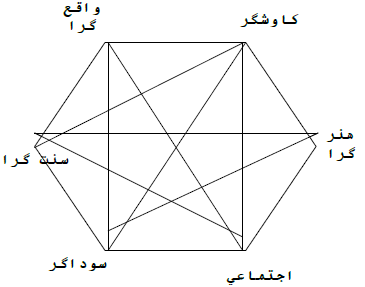 30
فصل 3: مباني رفتار فرد
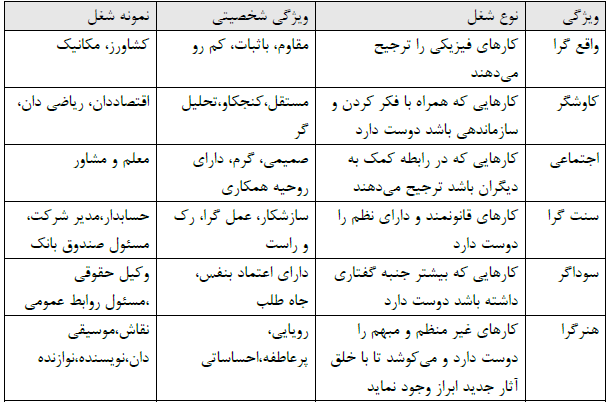 31
فصل 3: مباني رفتار فرد
3) ادراک:
فرآيندي است كه فرد براي معنا بخشيدن به محيط، احساس خود را بيان مي كند. هر يك ازما، از ديدگاههاي مختلفي به محيط نگاه ميكنيم و واقعيت را آن گونه كه هست نمي بينيم بلكه چيزي را كه مي بينيم تفسير كرده و آنرا بعنوان واقعيت مي پذيريم.
3-1) عواملی که بر ادراک ما تاثیر می گذارند:
3-1-1) عواملي كه در نهاد شخص وجود دارد و اين عوامل همان ويژگيهاي شخصي ما، شامل نگرش، شخصيت، علاقه، تجربيات گذشته و انتظارات مي باشد.
3-1-2) موضوعي مورد مشاهده كه جهت تفسير قرار مي گيرد.
3-1-3) زمان ديدن موضوع
3-1-4) موقعيت محلي موضوع شامل مقدار نور و...
3-2) تئوري اسنادي:
در درس رفتار سازماني ما بحث ادراك را روي افراد بايستي مطالعه كنيم كه ادراك ما روي انسان از اشياي بي جان مثل ميز تحرير متفاوت خواهد بود چون اشياي بي جان تابع قوانين محيط بوده اما انسان داراي اعتقاد، باور و انگيزش مي باشد بدين جهت ادراك ما استقرايي خواهد بود و بيشتر تحت تاثير مفروضاتي قرار مي گيرد كه ما درباره وضع شخص قائل مي شويم.
32
فصل 3: مباني رفتار فرد
تئوري اسنادي بيانگر اين است كه چون ما رفتار، فردي را مشاهده مي كنيم درصدد بر مي آئيم تا علت يا علتهاي دروني يا بروني آن را مشخص كنيم كه اين كار مستلزم شناخت سه عامل مي باشد.
فرق قائل شدن ، همانند سازی و تداوم رویه رفتار.
منظور از علت دروني، عللي هست كه شخص اعتقاد دارد مي تواند آنها را كنترل كند و علت بروني به سبب عوامل خارجي بوجود مي آيد كه ما بعنوان فرد شاهد، تمايل داريم كه علت رفتار افراد را بحساب عوامل دروني و رفتار خود را بحساب عوامي خارجي بگذاريم.
فرق قائل شدن:
منظور اين است كه آيا نوع رفتار غير عادي است يا خير؟ اگر غيرعادي باشد بحساب عوامل خارجي مي گذاريم ولي اگر مربوط به يك فرد خاصي باشد بحساب عوامل دروني قرار مي دهيم.
همانند سازي:
همانند سازي يا قالبي انديشيدن اين است كه ما فرد را شبيه يا همانند ساير افرادي كه به گروه وي تعلق دارد قرار دهيم. بعنوان مثال قضاوت در مورد افراد متاهل كه نسبت به افراد مجرد ثبات بيشتري دارند يك نوع قالبي انديشيدن می باشد.
تداوم رويه رفتار:
هنگامي كه يك احساس كلي درباره فرد(با توجه بيك ويژگي خاص مثل هوشياري يا ظاهر)بدست مي-
33
فصل 3: مباني رفتار فرد
آوریم، نوع قضاوت را اثر هاله ای می نامند.(hallo effect). بعنوان مثال باظاهر شخص توانمنديهاي او را سنجيدن.
یادگیری:
تقريبا همه رفتارهاي پيچيده انساني از طريق يادگيري حاصل مي شود. اگر ما بخواهيم رفتار فرد را توجيه، پيش بيني يا كنترل نمائيم بايد بدانيم كه وي چگونه آن رفتار را ياد گرفته هست. يادگيري چنين تعريف مي شود كه، هر نوع تغيير نسبتا دائمي كه در نتيجه نوعي تجربه در رفتار رخ دهد. يادگيري بر  پایه رابطه علت و معلولی (law of effect) گذارده شده است كه مي گويد رفتار تابع نتايج آن هست يعني رفتاري كه نتيجه مطلوب داشته باشد تكرار خواهد شد و رفتاري كه نتيجه اي نامطلوب داشته باشد تكرار نمي شود.كه منظور از نتيجه مطلوب(پول، ستايش،ارتقاي مقام يا حتي يك لبخند) مي باشد.
كليد اصلي در فرآيند يادگيري مربوط به دو تئوري شكل دهي و الگو سازي مي باشد كه شكل دهي همان فرآيند آزمون و خطاست كه با خطاها تجربيات افزايش يافته و منجر به يادگيري و تغيير رفتار مي شود.اين نوع يادگيري آهنگ كندي دارد.
الگو سازي ،مشاهده رفتار ديگران و عمل مطابق آنها خواهد بود و اين فرآيند همانند كاري است كه در مدرسه انجام می شود.
34
فصل 4: انگيزش
انگیزش چیست؟
انگیزش تمایل به انجام کار است و در گرو توانایی فرد، تا بدان وسیله نوعی نیاز تامین گردد.
فرایند اصلی انگیزش:
نیاز های ارضا نشده           تنش             انگیزه           کوشش رفتاری           نیازهای ارضا شده
کاهش تنش

نیاز به معنی نوعی کسر و کمبود روانی و فیزیولوژیک است که می تواند دستاورد خاصی داشته باشد.
نخستين نظريه هاي انگيزش:
نظريه سلسله مراتب نيازها ، تئوریX و تئوری Y، تئوری بهداشتی انگیزش 
نظريه سلسله مراتب نياز ها:
نظريه سلسله مراتب نياز ها كه توسط آبراهام مزلو ارائه شد از مشهورترين نظريه هاي انگيزش است. مزلو اساس فرض خود را بر اين گذاشت كه در درون هر انسان پنج دسته نياز (به صورت طبقه بندي شده ) وجود دارد. اگر نيازي به صورت اساسي و به مقدار لازم ارضا شود ديگر ايجاد انگيزه نمي كند و باعث تحريك فرد نمي گردد. براي انگيزش فرد بايد محل شخص در سلسله مراتب نيازها مشخص گردد و آنگاه درجهت ارضاي همان نيازها يا آنها كه در سطح بالاتر قرار دارند اقدام شود.
35
فصل 4: انگيزش
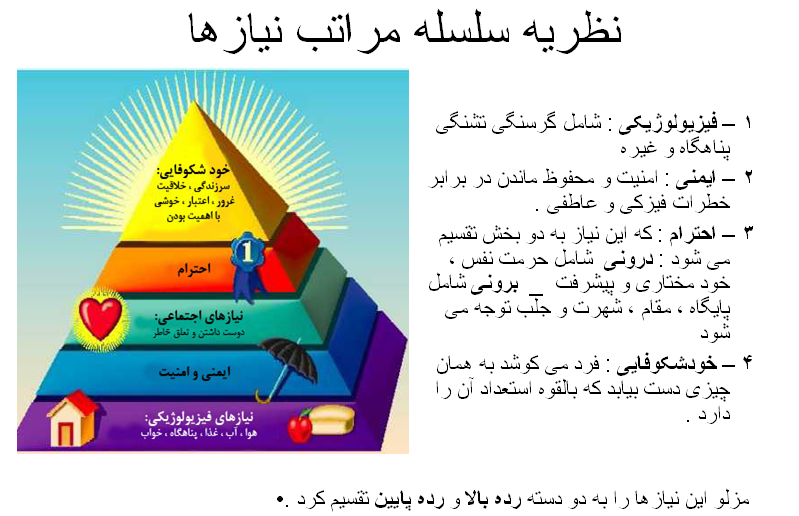 36
فصل 4: انگيزش
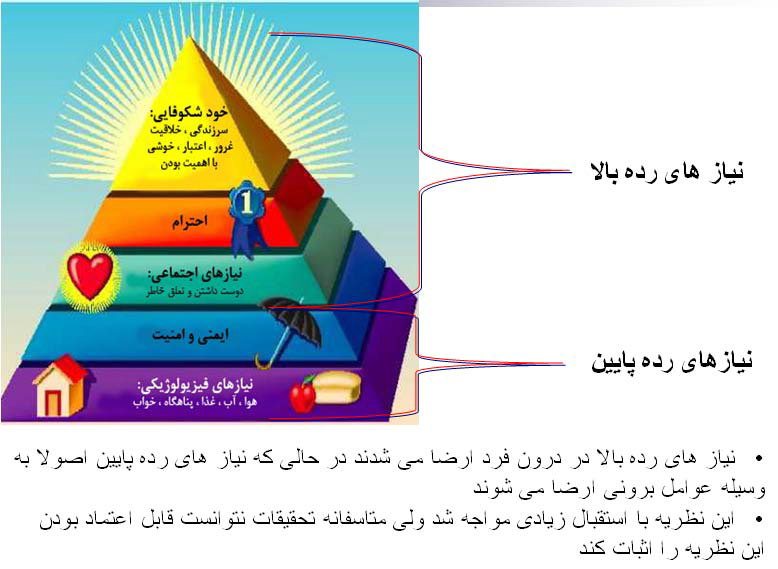 37
فصل 4: انگيزش
تئوریX و تئوری Y:
داگلاس مك گرگور دو ديدگاه متمايز از انسان ارائه كرد: يك ديدگاه اصولا منفي كه آن را تئوريX خواند و یک دیدگاه مثبت که ان را تئوریY نامید. تئوریX بر اين فرض قرار مي گيرند كه نياز هاي رده پايين بر فرد حاكم هستند و تئوريY بر اين اساس قرار مي گيرد كه نيازهاي رده بالاتر بر فرد حاكم هستند.
تئوریX بر اساس مفروضات زير قرار دارد:
1) كاركنان به صورت فطري و طبيعي كار را دوست ندارند و در صورت امكان سعي مي كنند از انجام آن اجتناب نمایند
2) از آنجا كه كاركنان كار را دوست ندارند، بايد آنان را مجبور كرد و كنترل نمود و يا تهديد كرد تا بتوان به هدفهاي مورد نظر دست يافت.
3) كاركنان از زير بار مسئوليت شانه خالي مي كنند، لذا بايد به صورت رسمي آنها را هدايت و رهبري كرد.
4) بيشتر كاركنان امنيت را بالاتر از عوامل ديگر مربوط به كار، قرار مي دهند و هيچ نوع جاه طلبي و بلند پروازي ندارند.
38
فصل 4: انگيزش
تئوری Y بر اساس مفروضات زير قرار دارد:
1) كاركنان كار را امري طبيعي و همانند تفريح يا بازي مي پندارند.
2) كسي كه خود را به هدف يا هدف هايي متعهد نموده است داراي نوعي خود رهبري و خود كنترلي مي باشد.
3) بيشتر افراد مي توانند مسئوليت بپذيرند و حتي در پي پذيرفتن مسئوليتها بر آيند.
4) خلاقيت، يعني توانايي براي گرفتن تصميمات خوب وبيشتر افراد جامعه داراي اين ويژگي هستند ؛ اين امر تنها از ویژگی های مدیران نیست.
تئوري بهداشت – انگيزش:
تئوري بهداشت انگيزش به وسيله يك روانشناس به نام فردريك هرزبرگ ارائه شد. از نظر هرزبرگ رضايت عكس نارضايتي نيست. هرزبرگ عواملي را كه در نارضايتي موثر هستند را عوامل بهداشتي ناميد وعواملي كه موجب رضايت مي شوند را عوامل انگيزشي ناميد. 

تئوري هاي نوين انگيزش:
تئوري مبتني بر نيازهاي سه گانه، نظريه تعيين هدف، تئوري تقويت رفتار، نظريه برابري، نظريه انتظار.
39
فصل 4: انگيزش
تئوري مبتني بر نياز هاي سه گانه:
ديويد مك كللند و تعدادي ديگر از پژوهشگران سه عامل انگيزشي ذي ربط يا نياز را پيشنهاد نمودند كه عبارتند از: 1) نياز به كسب موفقيت  2) نياز به كسب قدرت و اعمال آن 3) نياز به ايجاد دوستي.
نظريه تعيين هدف:
تئوري مزبور تيانگر اين است كه قصد يا اراده فرد يا سازمان را مي توان به عنوان منبع اصلي انگيزش به حساب آورد. پذيرفتن هدف هاي مشكل توسط كاركنان در مقايسه با هدف هاي آسان باعث ارائه عملكرد عالي تري خواهد شد. در واقع هدف هاي چالشگر و هماورد طلب باعث انگيزش مي شوند. شد. در واقع هدف هاي چالشگر و هماورد طلب باعث انگيزش مي شوند.
تئوري تقويت رفتار:
تئوري تقويت رفتار نقطه مقابل نظريه تعيين هدف است. در تئوري تقويت رفتار به جاي توجه به عوامل دروني به عوامل محيطي توجه مي شود. در تئوري تقويت رفتار بحث قانون علت و معلولي وجود دارد.
نظريه برابري:
كاركنان و اعضاي سازمان مدام خود را با ديگران مقايسه مي كنند. سه مرجع براي براي مقايسه همواره مورد توجه است: ديگران، سيستم و خود. هنگامي كه افراد بين داده و ستاده در مقايسه با ديگران نوعي ظلم و نابرابري مشاهده كنند دچار نوعي تنش می شوند و این تنش باعث ایجاد
40
فصل 4: انگيزش
انگيزش مي شود و فرد در پي چيزي بر مي آيد كه عدالت و انصاف است.
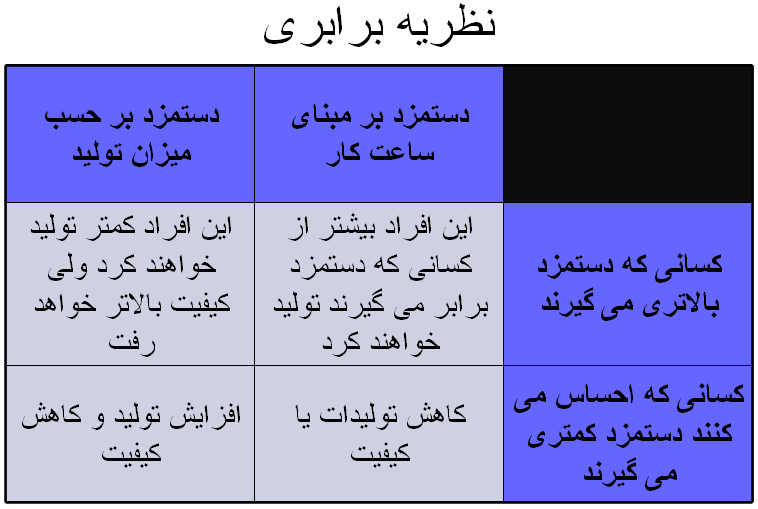 41
فصل 4: انگيزش
نظريه انتظار از ويكتور روم يكي از پذيرفته شده ترين توجيهاتي است كه در باره انگيزش مي شود. اين نظريه شامل سه متغير مي گردد: 1- اهميت 2- رابطه بين عملكرد و پاداش 3- رابطه بين تلاش و عملكرد. 
استدلال نظريه انتظار: گرايش به نوعي عمل در جهتي مشخص در گرو انتظاراتي است كه پيامد آن مشخص مي باشد و نتيجه مزبور مورد علاقه عامل يا فاعل مي باشد. راز اصلی نظریه انتظار در درک هدف های فردی و تشخیص رابطه بین تلاش و عملکرد، بین عملکرد و پاداش و سرانجام بین پاداش و تامین هدف فرد نهفته است.
 الگوی ساده انتظار:
تلاش فرد            عملکرد فرد             پاداش های سازمان              هدف های فرد.

تئوری های انگیزش در محدوده فرهنگی قرار  دارند. بیشتر تئوری های انگیزش به وسیله امریکایی ها، درباره امریکا یی ها و در ایالت متحده آمریکا ارائه شده است.
42
فصل 5: انگيزش: از مفاهيم تا كاربرد
در اين فصل بر جنبه هاي كاربردي مفاهيم انگيزش تاكيد مي شود.(يعني رابطه بين تئوري و عملي).
مديريت مبتني بر هدف چيست ؟
در مديريت مبتني بر هدف به مشاركت افراد در تعيين هدف تاكيد مي شود. اين هدفها بايد قابل لمس ,قابل تائيد و قابل سنجش يا اندازه گيري باشند , و هدف آن اين است كه با استفاده از هدفهاي سازماني موجبات انگيزش و تحريك كاركنان را بوجود آورد. ارزش مديريت مبتني بر هدف در اين است كه مي توان هدفهاي كوچك سازماني را به صورت هدفهاي خاص, براي واحد سازمان و اعضاي آن درآورد. مديريت مبتني بر هدف ايجاب مي كند كه سازمان را به صورت واحدها و اجزاي كوچكتر درآورد.اين سلسله مراتب هدفها باعث مي شود كه بين هدفهاي يك سطح سازمان با هدفهاي سطح ديگر سازمان ارتباط برقرار شود. از آنجا كه مديران واحدهاي پائين تر سازمان در تعيين هدفهاي مربوطه مشاركت مي كنند, مي توان گفت كه مديريت مبتني بر هدف , در سازمان ,مسير پائين به بالا را مي پيمايد و نه مسير بالا به پائين.
چهار ركن اصلي مديريت مبتني بر هدف:
1) تعيين هدف يا هدفهاي مشخص –هدفها بايد به صورتي روشن بيان شوند و مشخص گردد كه چگونه به اجرا در آيند. براي مثال نبايد به گفتن هدف كاهش هزينه يا بهبود كيفيت , بسنده كرد. هدفها بايد قابل سنجش باشند. مثلا كاهش هزینه ها به میزان 10 درصد.
43
فصل 5: انگيزش: از مفاهيم تا كاربرد
2) تصميم گيري مشاركتي –در مديريت مبتني بر هدف , هدفها تنها بوسيله رئيس تعيين نمي شود , افراد وكاركنان در تعيين هدفها مشاركت مي كنند.
3) تعيين زمان مشخص – هر هدفي بايد در يك دوره زماني مشخص تامين شود. دوره هاي زماني اصولا سه ماهه,شش ماهه يا يك ساله اند.
4) بازخور نمودن نتيجه – تلاش مداوم مي شود تا از طريق بازخور نمودن نتيجه عمليات , سازمان در جهت نيل به هدف گام بردارد. هر يك از افراد و كاركنان مي توانند بر نوع فعاليت و كار خود نظارت كنند و در صورت انحراف اقدام خود را اصلاح نمايند.بازخور نمودن مستمر و ارزيابي رسمي مديريت سازمان مسيري پائين به بالا و بالا به پائين را (در سازمان) مي پيمايد.
رابطه بين مديريت مبتني بر هدف و نظريه تعيين هدف:
نظريه تعيين هدف داراي ويژگيهاي زير است: اگر هدفها مشكل باشند (در مقايسه با هدفهاي آسان و يا هدفي وجود نداشته باشد) عملكرد فرد درسطح بالاتري خواهد بود.همچنين بازخور نمودن نتيجه منجر به عملكردي عالي تر ميگردد.
تنها مورد اختلاف بين مديريت مبتني برهدف و نظريه تعيين هدف, مربوط به مساله مشاركت دادن افراد است (يعني در مديريت مبتني بر هدف بر اين موضوع به شدت تاكيد مي شود ,در حاليكه در نظريه تعيين هدف , هدفها به وسيله مقامات بالاتر تعيين و جهت اجرا به مقامات پائين تر ارجاع مي گردد). بنابراین اگر فرد احساس کند که به همکاری دیگران نیاز دارد، در ان صورت
44
فصل 5: انگيزش: از مفاهيم تا كاربرد
مديريت مبتني بر هدف كار سازتر خواهد بود.برتري عمده مشاركت افراد در تعيين هدف اين است كه در رابطه با هدفهاي مشكل , افرادبه اجراي عمليات بهتر تشويق و ترغيب مي شوند.
مديريت مبتني بر هدف در مرحله عمل:
روش مزبور شهرت به سزايي دارد و در بسياري از سازمانهاي تجاري,بهداشتي, آموزشي, دولتي و غيرانتفاعي شاهد اين نوع برنامه ها هستيم. مديريت مبتني برهدف در همه جا و در هر شرايطي كارساز نيست. مشكلات و مسائلي بدينگونه داشته است: انتظارات غير واقعي در رابطه با مسائل, نبودن تعهد لازم از طرف مديريت ارشد سازمان و ناتواني يا بي ميلي مديريت در دادن پاداش(در مقايسه با هدفهاي تعيين شده).
تعديل رفتار:
تحقيق بر روي سيستم بسته بندي شركت هواپيمايي امري (فدرال اكسپرس فعلي) انجام شد.مديريت شركت مي خواست بسته ها به صورت يكجا حمل شود و نه به صورت تك به تك.مديريت بر اين باور بود كه استفاده از كانتينر باعث صرفه جويي در هزينه مي شود.پاسخ استاندارد كاركنان بسته بندي در مورد استفاده مفيد از ظرفيت كانتينرها حدود 90 درصد بود در حاليكه تجزيه و تحليل شركت نشان داد كه معمولا 25 درصد ظرفيت كانتينرها تكميل مي شود.مديريت براي تشويق كاركنان به استفاده از فضاي كانتينر برنامه اي را به اجرا درآورد. با تقويت رفتار مثبت كاركنان نتيجه را مورد مطالعه قرارداد.به كاركنان آموزش داده شد .
45
فصل 5: انگيزش: از مفاهيم تا كاربرد
تا فهرستي از آنچه كه در يك روز بسته بندي مي كنند تهيه نمايند. در پايان روز هر شخص ميزان استفاده يا ظرفيت تكميل شده كانتينر را محاسبه مي كرد.نتيجه اينكه در نخستين روز اجراي برنامه ظرفيت تكميل شده كانتينرها به 90 درصد رسيد. برنامه اي كه اين شركت به اجرا درآورد به نام تعديل رفتار معرفي گرديد كه بيانگر كاربرد تئوري تقويت رفتار در افراد (درمحل كار) است. 
تعديل رفتار در رفتار سازماني:
در اجراي برنامه تعديل رفتار (در رفتار سازماني)بايد مسئله را طي 5 مرحله حل نمود كه عبارتند از:
شناسايي رفتارهايي كه بر عملكرد بيشترين تاثير را دارند – از ديدگاه نتيجه عملكرد همه كارهايي كه كاركنان و اعضاي سازمان انجام مي دهند, نمي توانند اهميت يكساني داشته باشند. بين 5 تا 10 درصد رفتارها باعث 70 تا 80 درصد عملكرد فرد است. مثلا استفاده از كانتينر در شركت هوايي مربوطه
تعيين معيار سنجش يا اندازه گيري رفتارها – بايد يك پايگاه توسط مديريت در رابطه با اطلاعات مربوط به عملكرد بوجود آيد يعني اندازه يا تعداد دفعاتي كه نوعي رفتار تحت شرايطي خاص تكرار مي شود و بايد اقدامي صورت گيرد. مثلا 25 درصد ظرفيت كانتينر تكميل مي شد.
شناسايي ترتيب رفتارها – بايد با تجزيه و تحليل بتوان رفتاري را كه به بهترين عملكرد منجر
46
فصل 5: انگيزش: از مفاهيم تا كاربرد
شده است، شناسايي كرد و مشخص كرد كه چه رفتاري شايسته تر است.مثلا در شركت هوايي مشكلات قراردادن محموله در كانتينرها توانست راه مشخصي را جلوي پاي مديريت بگذارد. 
ارائه نوعي استراتژي و دادن تغييرات لازم در رفتارها – پس از تجزيه وتحليل , به منظور تقويت رفتارهاي مطلوب و تضعيف رفتارهاي نامطلوب , يك استراتژي تازه به اجرا درآورد.به صورتيكه بين پاداش و عملكرد رابطه مشخصي برقرار شود.
ارزيابي بهبود عملكرد – مثلا در شركت مزبور نرخ استفاده از ظرفيت كانتينر بلافاصله مشخص گرديد و تغيير رفتار كاركنان بازده را به 90 درصد رساند. كاركنان مجبور شدند يا تشويق گرديدند تا به صورت دائم در رفتار خود تجديد نظر كنند. 
تعديل رفتار در مرحله عمل:
مديران براي بهبود بهره وري كاركنان, كاهش ميزان اشتباهات, غيبت, تاخير و نرخ تصادفات از روش تعديل رفتار استفاده مي كنند. براي مثال چندي پيش مدير ارشد شركت زيراكس كه از دست شكايتهاي مشتريان به تنگ آمده بود, اقدام به اجراي برنامه پرداخت پاداش به مديراني كردكه بتوانند در بلند مدت رضايت مشتريان را جلب نمايند.
مشاركت كاركنان:
سازمانها و شركت برنامه هايي را براي مشاركت كاركنان به اجرا در مي آورند بطور مثال تشكيل
47
فصل 5: انگيزش: از مفاهيم تا كاربرد
تيم هايي كه كارهايي را انجام مي دهند كه پيش از اين بر عهده سرپرستان بوده است. واحدهاي بازاريابي كه ماهي يكبار تشكيل جلسه مي دهند و در باره بهبود كيفيت و افزايش توليد بحث مي كنند, فروشندگاني كه اجازه دارند بدون موافقت مدير با مشتريان مذاكره كنند ومعامله را قطعي نمايند, نمايندگان گروههاي كارگري و كاركنان كه در هيئت مديره قرار مي گيرند. 
مشاركت كاركنان چيست ؟
مقصود از مشاركت كاركنان انواع روشها و فعاليتهايي است كه در زمينه مشاركت اعضاي سازمان انجام مي شود مانند مشاركت در تصميم گيري , دادن سهام به كارگران.
مشاركت دادن كاركنان نوعي فرايند مشاركتي است كه هدفش تشويق و ترغيب كاركنان و اعضاي سازمان به دادن تعهد و مشاركت هرچه بيشتر در امر موفقيت سازمان است.
پايه و اساس انديشه مزبور:كاركنان در فرايند تصميماتي كه برسرنوشت آنها اثر مي گذارد مشاركت مي كنند، در كار اداري خود از آزادي عمل بيشتري برخوردارند و سازمان بدينوسيله موجبات انگيزش بيشتر آنها را فراهم مي آورد ، تعهد افرادبه سازمان بيشتر شده ، بازدهي، توليد و بهره وري در سازمان افزايش مي يابد و سرانجام آنان رضايت بيشتري به كار خود ابراز مي كنند.
نمونه هايي از برنامه هاي مشاركت كاركنان:
به چهار نوع مشاركت كاركنان مي پردازيم
48
فصل 5: انگيزش: از مفاهيم تا كاربرد
1) مديريت مشاركتي - زيردستان در تصميم گيري سهم به سزايي دارند ودر اين زمينه با رئيس مستقيم خود در قدرت شريك هستند. در بسياري از موارد مديريت مشاركتي باعث بهبود وضع روحيه كاركنان و بهبود توليد شده و حتي جنبه اخلاقي ومعنوي هم دارد. 
2) مشاركت نمايندگان كاركنان- به جاي اينكه همه كاركنان به صورت مستقيم در تصميم گيري ها مشاركت كنند يك گروه كوچك به عنوان نماينده اعزام مي كنندتا در تصميم گيريها مشاركت كند و هدف از آن توزيع قدرت در سازمان است.
3) دايره كيفيت -  اين دايره, يك گروه كاري هشت تا ده نفره است كه از كاركنان و سرپرستان تشكيل مي شود و افراد گروه در آن مسئوليت مشترك مي پذيرند. افراد معمولا هفته اي يكبار گرد هم مي آيند و در باره مسائل كيفيت و علت مسائل موجود و راه حلها و اقدامات اصلاحي صحبت مي كنند و نتايج كار را مورد ارزيابي قرار مي دهند. در مورد اجراي راه حلهاي نهايي توصيه شده مسئوليت بر عهده مديريت مي باشد. بخشي از مفهوم دايره كيفيت به معني آموزش كاركنان و مشاركت دادن آنها در امور است تا بدان وسيله بر مهارت خود بيافزايند, با استراتژي هاي مختلف در رابطه با كيفيت آشنا شوند وشيوه هاي تجزيه و تحليل مسائل را فراگيرند.
4) سهيم كردن كاركنان در شركت – در اين روش كاركنان , مالك سهام شركت مي شوند تا بتوانند در مزاياي حاصل از فعاليتهاي شركت سهيم شوند.كاركنان تا زمانيكه در استخدام شركت هستند حق فروش چنين سهامي را ندارند. اجراي این برنامه موجب افزایش رضایت شغلی کارکنان و بهبود عملکرد انها می شود.
49
فصل 5: انگيزش: از مفاهيم تا كاربرد
برنامه هاي مبتني برحقوق متغير چيست ؟
نمونه هايي از برنامه هاي دستمزد و حقوق متغير عبارت است از اجراي برنامه هايي به هدف انگيزش, مشاركت كاركنان در سود, دادن پاداش و جايزه و از اين قبيل.در اين روش شخص نه تنها حقوق و دستمزد خود را بر اساس سابقه كار يا ميزان تلاش دريافت مي كند بلكه مقداري از دريافتهاي او بر اساس عملكرد او و شركت پرداخت مي شود.در اين مورد چهار برنامه متفاوت به اجرا درآمده است كه عبارتند از:
پرداخت دستمزد براساس قطعه ، به كاركنان براساس هر قطعه كه توليد كنند يا كاري را انجام دهند ميزان مشخصي دستمزد پرداخت مي شود ، در اين برنامه پايه حقوق وجود ندارد مانند فروش آجيل در خيابان و دريافت درصد مشخصي از صاحب جنس.
دادن جايزه ,معمولا به مديران اجرايي چيزي به عنوان جايزه يا پاداش پرداخت مي شود.
مشاركت در سود.
طرح دادن پاداش به گروه.
تئوري انتظار و برنامه مبتني بر پرداخت دستمزد متغير- پرداخت دستمزد متغير با تئوري انتظار سازگار است. افراد مي توانند بين عملكرد و پاداشهاي دريافتي رابطه اي برقرار كنند.
برنامه پرداخت بر اساس مهارت چيست ؟
پرداخت براساس مهارت شيوه ديگري از پرداخت دستمزد براساس نوع كار است. به جای اینکه
50
فصل 5: انگيزش: از مفاهيم تا كاربرد
عنوان شغلي بتواند ميزان حقوق فرد را تعيين نمايد، در اجراي برنامه برساس مهارت (شايستگي) ميزان پرداخت بر مبناي مهارت فرد يا شيوه اي كه او مي تواند كاري را انجام دهد، تعيين مي گردد. 
نقاط ضعف برنامه پرداخت بر اساس مهارت چيست؟ فراگيري همه مهارتها زماني موجب استيصال مي گردد كه رشد، ترقي و افزايش پرداخت براساس مهارتهاي جديدي باشدكه بايد فراگيرند. در مواردي هم مهاتهاي آموخته شده منسوخ مي گردد.برخي از مهارتها مثل كنترل كيفيت يا رهبري تيم به گونه اي نيست كه بتواند موجب افزايش مهارت گردد.
پرداخت براساس مهارت و تئوري هاي انگيزش:
برنامه هاي پرداخت براساس مهارت با تئوري هاي انگيزش سازگاري دارد زيرا اجراي چنين برنامه اي كاركنان را وادار مي كند تا مطالبي جديد بياموزند، بر ميزان مهارتهاي خود بيافزايند و رشد كنند، ضمن آنكه اجراي چنين برنامه هايي با سلسله مراتب نيازها كه بوسيله مزلو ارائه شد منافات ندارد.كساني كه نيازهايشان در رده پائين قرار دارد، به ميزان زيادي ارضا مي شوند. داشتن فرصت تجربه آموزي و رشد مي تواند به عنوان يك محرك يا عامل انگيزش به حساب آيد. 
برنامه پرداخت بر اساس مهارت ، در مرحله عمل:
براساس يك تحقيق 70 تا 80 درصد شركتهايي كه پرداخت را بر اساس آموزشهاي جديد و مهارتهاي تازه كاركنان پرداخت می نمودند اعتراف کردند که رضایت شغلی کارکنان افزایش یافته
51
فصل 5: انگيزش: از مفاهيم تا كاربرد
كيفيت محصول بهتر شده و بر ميزان توليد و بازدهي كاركنان افزوده شده است.همچنين در 70 تا 75 درصد شركتها هزينه هاي عملياتي و ميزان جابجايي كاركنان كاهش يافته است.
52
فصل 6: تصميم گيري فردي
در سازمان فرد تصميم مي گيرد. تصميم گيري تنها در حيطه مديران نيست. كاركنان عادي هم تصميماتي مي گيرند كه به كار و سازمان اثر مي گذارد. هر كس به گونه اي با مسئله تصميم گيري سروكار دارد. بايد از بين راههاي متعددي كه پيش رويش قرار دارد يكي را انتخاب كند و پيش از انتخاب در باره نتايج نوع اقدام خوب بينديشد. بايد نقاط قوت و ضعف و ديدگاههاي موافق و مخالف را ارزيابي نمايد.
چگونه بايد تصميم گرفت؟
تصميم معقول(بخردانه): اگر شخصي نتيجه حاصل از تصميم گيري را به حداكثر يا ميزان مطلوب برساند او فردي معقول است و نوع تصميم او بخردانه است. گرفتن چنين تصميمي (الگوي بخردانه) مستلزم طي شش مرحله است كه بر اساس مفروضات خاصي قرار دارد:
تعريف مساله. اگر بين وضع موجود و وضع مورد نظر اختلافي وجود داشته باشد. علت بسياري از تصميمات ضعيف آن است كه تصميم گيرنده متوجه واقعيت مساله نشده است.
به شاخص ها وزن لازم بدهيد. به ندرت امكان دارد شاخص هاي انتخاب شده داراي اهميت يكساني باشند. تصميم گيرنده بايد براي تعيين اولويت مناسب به شاخص ها وزن يا بار مناسب بدهد.
مشخص كردن شاخص هاي تصميم گيري. تصميم گيرنده بايدشاخص هايي راكه براي حل مساله مهم مي داند تعيين كند و مشخص كند چه چيزهايي ذي ربط است. در اين مرحله نوع علاقه، ارزشها و سليقه هاي شخص تصميم گيرنده نقش اساسي دارند.
53
فصل 6: تصميم گيري فردي
4) ارائه كردن راههاي گوناگون. تصميم گيرنده راه حلها را ارائه مي نمايد.
5) هر يك از راهها را به يك شاخص مرتبط سازيد. تصميم گيرنده هر يك از راهها را به صورت جدي تجزيه وتحليل وارزيابي مي كند. ضريب يا بار خاصي براي هر يك از راه حلها در نظرمي گيرد.
6) انتخاب راهي كه از نظر ارزش داراي بالاترين بازدهي باشد. اين كار از طريق مقايسه راه حلها بر اساس ضريب يا وزني كه به شاخص ها داده شده است، انجام مي گيرد. 

مفروضات الگو. الگوي بخردانه بر اساس مفروضات مشخصي قرار گرفته است:
روشن بودن مساله. شخص تصميم گيرنده درباره وضع يا شرايطي كه بايد تصميم بگيرد اطلاعات كامل دارد.
شناخت راه حلها. شخص تصميم گيرنده شاخص ها و معيارهاي ذي ربط را مي شناسد. از نتيجه هر راه حلي نيز آگاه است.
مشخص بودن اولويت ها. شخص تصميم گيرنده مي تواند شاخص ها و راه حلها را بر حسب اولويت مرتب كند و ضريب يا وزني به آنها بدهد.
ثبات اولويت. شخص تصميم گيرنده شاخص هايي را در نظر گرفته كه تغيير نمي كنند.
نداشتن محدوديت زماني يا هزينه. شخص تصميم گيرنده از نظر زماني و هزينه هيچ نوع محدوديتي ندارد.
54
فصل 6: تصميم گيري فردي
بالاترين بازده. شخص تصميم گيرنده راهي را انتخاب مي كندكه داراي بالاترين بازدهي باشد.

خلاقيت در تصميم گيري: كسي كه تصميم بخردانه مي گيرد بايد داراي خلاقيت باشد و مساله را به صورت كامل مورد ارزيابي قرار دهد و آن را به گونه اي درك كند كه ديگران توان درك آن را ندارند. 
خلاقيتهاي بالقوه. بسياري از افراد داراي خلاقيتهاي بالقوه هستند ولي نمي توانند از آن استفاده كنند.
راههايي براي تقويت خلاقيت. اگر به فردي آموزش داده باشند كه خلاق باشد مي تواند عقايد ويژه اي را ارائه نمايد. روش ديگرخوب گوش دادن است. هيچ نظر يا عقيده اي رد نمي شود و هيچ موضوعي كم اهميت تلقي نمي شود. همچنين مي توان با رفتن از راه ميانبر به نتيجه رسيد و خلاقيت خود را ابراز داشت. سرانجام اين شيوه انديشه (راه ميانبر) به اطلاعات ذي ربط متكي نيست و از اطلاعات بي ربط و تصادفي استفاده مي شود و فرد مي كوشد براي ارائه راه حل، از راهي جديد برود.
55
فصل 6: تصميم گيري فردي
در سازمان تصميمات واقعي چگونه گرفته مي شود؟
بيشتر تصميمات واقعي بر اساس الگوي بخردانه نيست و معمولاً افراد به يك راه حل معقول و قابل قبول بسنده مي كنند.

روش بخردانه محدود: هنگامي كه فرد با يك مساله پيچيده روبه رو شود سعي مي كند از پيچيدگي آن بكاهد وآن را به سطح قابل درك برساند. محدود بودن توانايي فرد در پردازش اطلاعات باعث مي شود نتواند همه اطلاعات را كه لازم است درك نمايد. بنابراين انسان در پي راه حلهايي بر مي آيد كه كافي، بسنده و رضايت بخش باشد و در محدوده يا تنگناي خاصي عمل مي كندو مي انديشدكه آن را بخردانه محدود مي دانند. پس از ارائه تعريفي از مساله به ندرت امكان دارد همه شاخص ها و راه حلها ارائه گردد و در مورد ارزيابي آنها به طور جامع و كامل عمل نخواهد كرد و تنها به راه حلهايي توجه مي كند كه محدود به مسائل خاص مي شوند و تنهابه راه حلهاي شناخته شده و قديمي كه از نظر عملكرد قابل قبول است توجه خواهد كرد و به اولين راه حل قابل قبول كه برسد به بقيه راه حلها توجه نخواهد كرد. بنابراين راه نهايي آن است كه ارضا كننده باشد و مطلوب نخواهد بود.
قضاوت شهودي: مدير به صورت مرتب از احساسات خود استفاده مي كند و قضاوتش شهودي است. كسي كه بدين گونه عمل كند همواره تصميماتي بهتر مي گيرد. قضاوت شهودي فرآيندي است ناآگاهانه ودر سايه تجربه حاصل مي شود. الزاماً سواي تجزيه و تحليل معقول يا بخردانه عمل نمي كند، بلكه اين دو مكمل يكديگرند.
56
فصل 6: تصميم گيري فردي
شناسايي مساله: به دو دليل مسائلي كه از اهميت بالايي برخوردارند بهتر نمايان مي گردند: نخست اگر مساله اي چشمگير باشد راحتتر مي توان متوجه آن شد. دوم بايد به يادآورد كه فرد بايد در سازمان تصميم بگيرد. تصميم گيرنده مي خواهدخودرا فردي آگاه معرفي نمايدو به اصطلاح به ديگران بفهماندكه متوجه همه جزئيات مي شود. بايد توجه كرد مدير(تصميم گيرنده) به دنبال خواسته ها و منافع خويش است. معمولاً بهترين نفع مدير توجه به مسائل بسيار چشمگير است. بدين گونه به ديگران مخابره خواهدكرد كه همه چيز تحت كنترل اوست.
ارائه راه حلها: از آنجاكه به ندرت امكان دارد شخص بتواند يك راه حل مطلوب ارائه نمايد بنابراين ما انتظار داريم فرد از توان بالقوه و خلاق خود حداكثر استفاده ننمايد. معمولاً كسي كه بخواهد راه حلي ارائه نمايد در پي فرآيند ساده بر خواهد آمد و بيشتر وقت خود را به راه حلهاي جاري محدود خواهدكرد.
انتخاب راه حل: مدير(تصميم گيرنده) براي اينكه انبوهي از اطلاعات را بر سر خود آوار نكند به اصول تجربي پناه مي برد. اين شيوه يعني تكيه كردن به راههاي عملي واستفاده از اصول تجربي به دو گونه است: وجود اطلاعات و مقايسه با نمونه هاي پيشين. تصميم گيرنده در هر دو مورد به هنگام قضاوت دچار گونه اي تعصب ويكسونگري مي گردد.گونه ديگر تعصب يا يكسونگري يعني پافشاري و اصرار ورزيدن به تعهدات پيشين تا آنجا كه شاهد شكست خود باشد.
قضاوت بر مبناي اطلاعات موجود. اصولاً مردم اساس و پايه قضاوت خود را بر اطلاعات موجود وآنچه كه در دسترس است مي گذارند.
57
فصل 6: تصميم گيري فردي
قياس به نفس. نوع قضاوتشان براساس اطلاعات موجود وقياس به نفس است.
پافشاري در تعهد: يعني اصرار بيش از حد و تكيه بر تصميمات قبلي، با وجود اين كه اطلاعات حاصل، گوياي منفي بودن اقدامات گذشته است. پافشاري زياد در كارهاي گذشته به معني داشتن ثبات رويه است. ترديدي نيست كه پافشاري درتعهداز جمله ويژگي هايي است كه درمديريت، به هنگام تصميم گيري، كاربردهاي زيادي دارد. ثبات رويه(در مديريت) به رهبران اثر بخش تعلق دارد. در واقع مدير اثر بخش كسي است كه بتواند بين شرايطي كه بايد روي آن پافشاري كرد و شرايطي كه سازمان را به بيراهه مي كشاند فرق قائل شود.
تفاوت هاي فردي: افرادبه هنگام تصميم گيري شخصيت وسليقه هاي فردي خودرا به نمايش مي گذارند. دو تفاوت عمده از اين ديدگاه را كه در سازمان كاربرد دارد مي توان مورد توجه قرار داد: شيوه تصميم گيري و ميزان اصول اخلاقي كه شخص تصميم گيرنده رعايت مي كند.
شيوه تصميم گيري. چهار روش تصميم گيري شناخته شده است. الگوي مزبور بر پايه اين شناخت قرار دارد كه افراد از دو ديدگاه(بعد) با هم متفاوتند: نخست بر اساس شيوه انديشيدن. برخي منطقي و بخردانه مي انديشند و اطلاعات را به صورت گام به گام و مرحله اي مورد پردازش قرار مي دهند. و برخي قضاوت شهودي مي كنند و از موهبت خلاقيت استفاده مي نمايند و كل موضوع را مورد توجه قرار مي دهند. در بعد ديگر به مساله بردباري در برابر پديده ابهام توجه مي شود. هنگامي كه اين ابعاد را رسم كنيم چهار شيوه تصميم گيري به دست مي آيد: ارشادي، تحليلي، نظري و رفتاري.
58
فصل 6: تصميم گيري فردي
شيوه ارشادي: در برابر اطلاعات مبهم بردباري ندارد ودر پي تصميمات بخردانه و معقول هستند. از كارايي و منطق بالايي برخوردارند و به هنگام تصميم گيري و ارائه راه حل به پايين ترين ميزان اطلاعات اكتفا مي نمايند. 
شيوه تحليلي: در برابر اطلاعات مبهم بردباري 
بيشتري دارند ودر پي كسب اطلاعات بيشتر بر 
مي آيند درتصميم گيري دقت فراوان مي كنند 
ومي توانند خود را با شرايط جديد وفق دهند.
شيوه نظري(تئوريك): داراي ديدگاه بسيار باز 
هستند در امر يافتن راه حلهاي ابتكاري و خلاق 
توانايي بالايي دارند.
و آخرين گروه با ديگران همكاري مي كنند.
به دستاوردهاي همكاران و زيردستان توجه
مي نمايند. از تعارض و برخورد عقايد اجتناب
مي كنند.
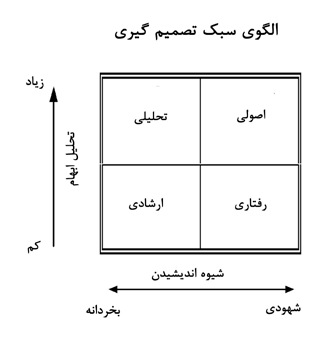 59
فصل 6: تصميم گيري فردي
بيشتر مديران به گونه اي عمل مي كنند كه مي توان آنها را در بيش از يك گروه قرار داد.
اصول اخلاقي. بسياري از تصميمات در بستر اصول اخلاقي گرفته مي شود. به هنگام رعايت اصول اخلاقي مديران به سه گونه عمل مي كنند كه هر يك از دو مرحله تشكيل مي گردد. چون فرد از هر مرحله اي به مرحله بالاتر گام بردارد كمتر به نيروي هاي خارجي توجه كرده و بيشتر به ديدگاه خود توجه مي نمايد.
بندگي يا پيروي محض. فرد با توجه به نتايجي كه نصيب شخص او خواهد شد در برابر مفاهيم درست يا غلط از خودش واكنش نشان مي دهد.
عرف. ارزشهاي اخلاقي در حفظ نظم و رسوم متعارف قرار دارد.
اجتهاد. فرد بين اصول اخلاقي كه خود ارائه مي كند و اختياراتي كه ديگران دارند فرق قائل مي شود.

تحقيقات نشان داده افراد در يك محدوده بسته اين شش مرحله را طي مي كنند. هيچ يك از مراحل را حذف نمي كنند. دوم تضميني وجود ندارد كه افراد اين مراحل را به ترتيب طي كنند. سوم بيشتر افراد بالغ در مرحله 4 قرار مي گيرند. سرانجام در مراحل بالا، مدير بيشتر پاي بند اصول اخلاقي مي شود. (تصویر مربوط به مطلب، در اسلاید بعدی)
60
فصل 6: تصميم گيري فردي
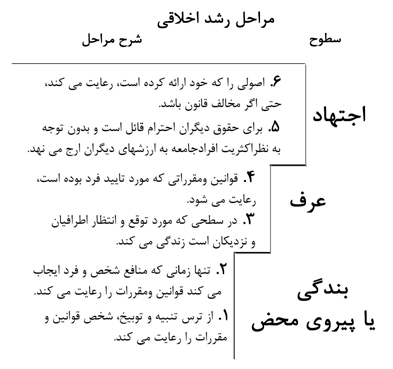 61
فصل 6: تصميم گيري فردي
محدوديت هاي سازماني: سازمان هم بر مديران(تصميم گيرندگان) محدو ديت هايي را اعمال مي كند:
ارزيابي عملكرد: مديران به هنگام تصميم گيري به شدت تحت تاثير شاخص هاو معيارهايي قرار مي گيرند كه بدان وسيله مورد ارزيابي قرارخواهندگرفت.

2) سيستم پاداش.: مدير همواره بايد به ياد داشته باشد كه تصميماتي ارجعت دارندكه از نظر بازده شخصي در سطح بالايي باشند. مثلاً اگر شيوه پرداخت پاداش سازمان بر اساس خطرگريزي باشد، احتمالاً مدير به هنگام تصميم گيري، محافظه كارانه عمل مي كند.

3) محدوديت هاي زماني.: سازمانها در رابطه با تصميمات، ضرب الاجل تعيين مي كنند. چنين شرايطي باعث مي شود كه تصميم گيرنده از نظر بعد زماني تحت فشار قرارگيرد.

4) تصميمات پيشين:  تصميم درخلاء گرفته نمي شود. تصميم داراي يك محتواست. در واقع تصميم فردي به گونه اي است كه به جريان تصميمات وابسته است. تصميماتي كه درگذشته گرفته شده است همانند يك شبح برتصميمات جاري سايه مي افكند.
62
فصل 6: تصميم گيري فردي
اختلاف فرهنگي: درالگوي بخردانه به اختلاف هاي فرهنگي توجه نمي شود. بايدبه زمينه فرهنگي مديرتوجه كنيم وبدانيم راه حلي كه ارائه مي كند به شدت تحت تاثير فرهنگ، منطق وشيوه استدلال او قراردارد ونيز ببينيم تصميمات سازماني به صورت خودكامه(يك مدير) گرفته مي شود يا به صورت گروهي؟

نكات كاربردي براي مديران:

وضع يا شرايط موجود را تجزيه وتحليل كنيد، به شاخص ها و معيارهاي سازمان توجه نماييد.
به يك سونگري ها توجه كنيد.
به هنگام تصميم گيري روش بخردانه و شهودي را درهم بياميزيد.
فرض خودرا براين نگذاريد كه براي هر كارخاص بايد يك شيوه ي تصميم گيري خاص داشته باشيد.
استفاده از روشي كه فرد را تحريك مي كند تا خلاقيت داشته باشد.
63
فصل 7: مباني رفتار گروه
گروه: دو يا چند نفر كه رابطه متقابل بايگديگر دارند گرد هم مي ايند تابه هدف خاصي دست يابند ورفتار گروه مجموع رفتار افراد را تشكيل نميدهد وگروه داراي ويژگيهاي ديگري است.
گروه را مي توان به دو گروه تقسيم كرد: 1) رسمی  2) غیر رسمی.
گروه رسمي: همان ساختار سازماني كه در ان گروههاي كاري و كاري كه بايد انجام گيرد مشخص شده است.
گروه غير رسمي: مجموعه هاي بدون ساختار سازماندهي نشده است كه در محيط كاري تشكيل شده است و واكنش طبيعي در برابر نيازهايي است كه در سايه تماسهاي اجتماعي اعضا بوجود امده است تا ان نيازهها را رفع كند.
همچنين ميتوان گروههاي مختلفي كه درسازمانها وجود دارند را در دو گروه بالا قرار داد كه دراينجا 4گروه رابررسي ميكنيم.
گروه رسمي
گروه حاكم: نمودار سازماني اين گروه را تعريف ميكند وبر زير دستان تحميل ميشود.
گروه تخصصي: از افرادي تشكيل شده است كه جهت انجام كاري بر مي ايند.
گروه غير رسمي
گروه ذينفع: كساني كه با گروه حاكم ياتخصصي نزديك يا دور ميشوند تا به هدف خاصي برسند.
گروه دوستي: كه تقريبا داراي وجوه و ويژگيهاي مشتركي هستند.
64
فصل 7: مباني رفتار گروه
چند دليل براي پپوستن فرد به گروه بيان شده است كه شامل:
امنیت 2) پایگاه یا مقام 3) احساس ارزش شخصی 4) وابستگی 5) قدرت 6) تامین هدف.

يكسري مفاهيم كه درگروه مطرح هستند شامل:
1) نقش ها 2) هنجارها 3) انسجام 4) اندازه یا بزرگی گروه 5) ترکیب(تجانس یا عدم تجانس)
6) مقام فردی
نقش: هر فرد با توجه به موقعيت نقشهاي متفاوتي را ايفا نموده درنتيجه رفتارهاي متفاوتي نيز دارد.
هنجارها: استانداردهاي رفتاري قابل قبول در هر گروه كه افراد دران سهيم واجرا مي كنند.
در مورد هنجار دو تحقيق مرتبط با ان صورت گرفته است:
تحقيقات هاتورن توسط التون مايو: نقش مهمي كه هنجارگروه درتعين رفتار كارگر وكارمند دارد.
تحقيقات اش توسط سولمان اش: كه اعمال نفوذ وفشار گروه بر اعضا به اثبات رسيد.
انسجام: يعني ميزاني كه اعضاي گروه به يكديگر جذب شده وتحريك ميشوند درگروه بمانند. 

اندازه يا بزرگي گروه: کوچک یا بزرگ که با توجه به کارهایی که انجام می دهند اثربخشی و کارایی متفاوت دارند.
65
فصل 7: مباني رفتار گروه
يك دستاوردتحقيق اندازه گروه پديده اي بنام نقصان پذيري گروه كه درست مخالف نظريه هم افزايي است كه توسط يك روانشناس الماني بنام رينگلمن بدست امده است. طبق پديده نقصان پذيري توليد وبازدهي گروه از مجموع بازدهي تك تك اعضا كمتر است. همچنين افزايش اندازه گروه بر عملكرد گروه اثر معكوس دارد.
 ترکیب گروه:  به دو صورت متجانس و غیر متجانس انجام می گیرد و طبق تحقیقات، گروه های نامتجانس کارها را به صورت موثرتری انجام می دهند.

مقام فردي: كه شايد بتوان اينطورتعريف كرددرجه ورتبه اي كه به فرد در گروه بصورت رسمي وغيررسمي داد ه ميشود.

تصميم گيري درگروه: به دو صورت فردی و گروهی انجام می پذیرد.
مزاياي تصميم گيري فردي: سرعت، مشخص بودن مسئول تصمیم گیری، ثبات رویه و ارزش به دور از کشمکش و رقابت.
مزاياي تصميم گيري گروهي: وجود اطلاعات ودانش بيشتر، تصميم گيري در سطح ناهمگن ونا متجانس، بالا تر بودن كيفيت تصميمات، توافق بيشتر درمورد راه حلها.
66
فصل 7: مباني رفتار گروه
اينكه فرد يا گروه بايد تصميم بگيرد يا خير به ميزان اثربخشي وكارائي بستگي دارد:
تصميم گيري توسط فرد كارايي ترند و راندمان بالاتري دارند. تصميمات گروه اثربخش ترندچون با ارائه راه حلهاي بيشتر خلاقيت بالاتري وجود دارد.
درتصميم گيري گروهي دوموضوع يا زيرمجموعه مطرح ميشوند كه بايد انها را حتما درنظر بگيريم که عبارتند از: همرنگ جماعت شدن و بریدن از گروه.

همرنگ جماعت شدن: 4 ويژگي دارد كه ميتوان ان را تشخيص داد از جمله كاستيهاي تصميم گيري است: 
تائيد ديدگاه اكثريت توسط فرد بر اثر فشار گروه.
فردي كه به گروه ترديد دارد مهر سكوت بر لب زده اظهار نظر نميكند.
گروه سكوت اعضا را به عنوان تائيد اكثريت تلقي ميكند.
استدلال اعضا گروه مبني بر اينكه در برابر اصول ارائه شده با مقاومت روبرو ميشوند.
67
فصل 7: مباني رفتار گروه
هر گروه با 5 مولفه ميتواند در برابر پديده همرنگ شدن صدمه پذيرباشد يا نباشد
1) انسجام گروه  2) رفتار رهبر  3) نفوذ ناپذيري در برابرعوامل خارجي  4) فشارزماني  5) ناتواني دربكارگيري روشهاي گوناگون.
بريدن از گروه: همان تغيير موضع اعضاي گروه است يعني 1- روي آوردن به خطرپذيري يا 2- دور انديشي واحتياط راپيشه كنند.

روشهاي تصميم گيري:
1) تصميم گيري بصورت تعامل يا روابط متقابل ورودرروي اعضا (متداولترين روش).
2) طوفان مغزي يا فكري.
3) روش مبتني بر ايجاد گروه اسمي.
4) تشكيل جلسه راه دور.

در روش طوفان فكري افراد مي توانند ابراز نظر كنند درعين حال از نقد وانتقاد ديگران مصون بمانند وتنها فرايندي است براي ابراز نظر ارائه ديدگاههاي جديد.
68
فصل 8: شناخت تيم
روش مبتني بر ايجاد گروه اسمي و تشكيل جلسه راه دور از جمله روشهايي كه ميتوان به راههاي برتر رسيد. در روش گروه اسمي افراد گرد هم امده ولي هرفردي بايد مستقل بينديشدو تفاوت ان با شيوه هاي ديگر تصميم گيري كه در اينجا مسئله ايجاد رابه متقابل يا تعامل مطرح نيست. 

ميزگرد از راه دور جديد روش در تصميم گيري كه در ان گروه اسمي با تكنولوژي پيشرفته كامپيوتر دراميخته است كه مزيت عمده ان سرعت وصداقت ان است. 

فصل 8: شناخت تيم
كار تيمي مي تواند توليدات شركت را بهتر كرده، كار ها را سرعت داده و هزينه ها را كاهش دهد. چرا تيم شهرت زيادي يافته است ؟ مدارك و شواهد گوياي اين است كه اگر نوع كار به مهارتها، تجربه و ديدگاههاي گوناگون نياز داشته باشد، تيم به مراتب بهتر از فرد عمل مي كند.

سازمانها مي توانند با تشكيل تيمهايي از افراد زبده و متخصص در زمينه رقابت به صورتي مؤثر و با كارايي عمل كنند و از تمام توانايي ها و استعدادهاي افراد نخبه نهايت استفاده را ببرند، تيم انعطاف پذيري بيشتري دارد و در مقايسه با دواير سنتي يا گروه هاي ديگر در برابر پديده تغيير واكنشي مناسب تر نشان مي دهد.
69
فصل 8: شناخت تيم
توجيه ديگر در رابطه با شهرت تيم اين است كه تيم به صورت ازاد يا وسيله ي مؤثر در دست مديريت قرار مي گيرد و او مي تواند در سازمان دموكراسي را مطرح نمايد و بدين وسيله موجب افزايش مشاركت كاركنان در امور گردد.
تفاوت تيم با گروه در چيست ؟
گروه: دو يا چند نفر كه رابطه و وابستگي متقابل با يكديگر دارند، گرد هم مي آيند تا به هدف هاي خاصي دست يابند.

گروه كاري: گروهي است كه اصولاً به سبب وجود رابطه متقابل، اعضاء اطلاعات مبادله كرده و به يكديگر كمك مي كنند تا تصميمي گرفته شود و در حوزه مسئوليت خود، يكديگر را ياري مي دهند. در گروه كاري هم افزايي مثبت مطرح نيست و الزامي ندارد كه كار گروه از مجموع تلاش اعضاء بيشتر شود. درتيم كاري پديده هم افزايي مشاهده مي شود. تلاش افراد موجب عملكردي مي گردد كه از مجموع عملكرد اعضاء بيشتر است. 
اگر مديريت بخواهد عملكرد سازمان بهبود يابد بايد بداند كه از طريق تشكيل تيم به چنين هدفي خواهد رسيد.
70
فصل 8: شناخت تيم
انواع تيم:
تيم ها عبارتند از: تيم حل كنندة مسأله، تيم خودگردان و تيم متخصص.
71
فصل 8: شناخت تيم
تيم حل كننده مسأله:
هر دايره از سازمان هفته اي چند ساعت گرد هم مي آيند و درباره مسائلي چون بهبود كيفيت، كارايي و محيط كار صحبت مي كنند، ما اين تيم ها را تيم حل كننده مسأله مي ناميم. اعضاي تيمي كه براي حل مسأله تشكيل مي شوند تبادل نظر مي كنند، درباره فرآيند كار ابراز نظر و پيشنهاد مي نمايند و باعث مي گردند كه روش انجام امور بهبود يابد. ولي به ندرت، به اين تيم ها اختيارات زيادي داده شود و آنها نمي توانند به نظرات خود جامه عمل بپوشانند. يكي از بيشترين كاربردهاي تيم هاي حل كنندة مسائل ((دواير كيفيت )) بود.اين تيم ها از 8 تا 10 نفر كارگر، كارمند و سرپرست تشكيل مي شوند و داراي مسئوليت هاي مشترك مي باشند.
تيم هاي خود گردان:
تيم هاي مستقل كه نه تنها مسائل را حل كنند، بلكه جنبة اجرائي را نيز به عهده گيرند و مسئوليت كامل نتيجه كار را عهده دار گردند. معمولاً تيم هاي خودگردان از 10 تا 15 نفر تشكيل مي گردند و مسئوليتهاي سرپرستان پيشين را بر عهده مي گيرند. اصولاً اين مسئوليت ها عبارتند از:  نظارت بر سرعت كار، تعيين وظايف، تعيين زمان صرف صبحانه و ناهار، نظارت و كنترل بر شيوة عمليات، و از اين كارها. تيم خود مدار مي تواند اعضا را انتخاب نمايد و عملكرد اعضا را مورد ارزيابي و قضاوت قرار دهد. در شركت هايي چون زيراكس، جنرال موتورز، پپسي كولا، برخي ديگر از شركت هاي بزرگ ما شاهد تيم هاي خودگردان متعدد هستيم.
72
فصل 8: شناخت تيم
تقريباً 20 درصد شركتهاي آمريكايي به گونه اي از اين تيمها استفاده مي كنند. شركت بزرگ تگزاس(( اينسترومنت )) تيم هاي خودگردان تشكيل داده است و توانسته است به سبب افزايش فروش به ميزان 5 درصد با وجود كاركنان كمتر به جايزه ارزشمند ((جايزة ملي كيفيت، مالكام بالدريچ ))دست يابد. يكي ديگر از شركت هاي بزرگ بيمه و خدمات مالي به نام (( انجمن كمك براي لوترانز)) است. 
تيم هاي متخصص ( تيم هاي چندوظيفه اي ) :
افراد اين تيم متعلق به يك سطح ( در سلسله مراتب اختيارات سازماني ) هستند ولي داراي تخصصهاي گوناگونند و براي انجام يك كار تخصصي گرد هم مي آيند. بسياري از سازمان ها، گروه هايي را در سطوح افقي و گروه هاي ويژه اي به نام (( مرزگستر )) يا رابط با سازمان ها، و نهاد هاي خارج تشكيل داده اند. تيم هاي متخصص در آخرين سالهاي دهة 1980 شهرت جهاني پيدا كردند. همة شركت هاي عمدة توليد خودرو، مثل تويوتا، هوندا، نيسان، براي اجراي طرحهاي بسيار پيچيده از اين تيم ها استفاده مي كنند. به طور خلاصه، تيم تخصصي ابزار يا وسيله اي موثر است كه افراد متخصص يك سازمان ( حتي متعلق به چند سازمان ) را گرد هم مي آورد تا اطلاعات رد و بدل نمايند، نظرات جديد ارائه كنند، مسائل را حل نمايند و كارهاي طرح ها يا پروژه هاي پيچيده را هماهنگ نمايند. بديهي است تيم هاي متخصص تهديدي براي مديريت به حساب نمي آيند. آغاز كار اين تيم ها بسيار وقت گير است، چون اعضا بايد همديگر را بشناسند و از تخصص و شيوة انديشه يكديگر آگاه گردند.
73
فصل 8: شناخت تيم
رابطة تيم و گروه: خلق تيم هايي با عملكرد عالي: 
اندازه يا بزرگي تيم كاري:
معمولاً بهترين تيم ها آنهايي هستند كه كوچك باشند. اگر تعداد افراد تيم زياد باشد به زحمت مي توان تيم را منسجم نمود، اگر قرار است تيم اثربخش باشد، مدير نبايد اجازه دهد كه تعداد اعضا به بيش از 12 نفر برسد. 
توانايي اعضا:
يك تيم براي اين كه به صورتي اثربخش كار كند بايد داراي سه مهارت باشد: بكارگيري افراد متخصص فني، افرادي كه كه در امر حل مسأله و تصميم گيري داراي مهارت لازم باشند، برخي از آنها توان بالايي براي شنوايي داشته باشند و در زمينة روابط انساني داراي مهارت هاي خوبي باشند.اگر يكي از اين مهارت ها بيش از حد باشد بدان معني است كه تيم در مورد دو مهارت ديگر ضعف دارد و عملكرد در سطح پاييني خواهد بود. 
تخصيص نقش و بهبود مهارتها:
مدير بايد نقاط ضعف و قوت افراد را شناسايي كند و بر همان اساس جايگاه وي را در تيم تعيين نمايد و افراد را در پست هايي بگمارد كه از نظر سليقه و مهارت شايستة آن كارها هستند.
74
فصل 8: شناخت تيم
نه نقش تيم:
1) خلاق- نوآور: عقايد و نظريه هاي جديد ارائه مي كند.
2) كاشف- مؤسس: پس از اينكه نظرات جديد بوسيله ديگران ارائه شد مي تواند به اين عقايد جامه عمل بپوشاند.
3) تحليلگر: راههاي ارائه شده را مورد تجزيه و تحليل قرار مي دهد.
4) سازنده- سازمان دهنده: ساختارسازماني براي طرح پيشنهادي ارائه مي كند.
5) نتيجه گير- توليد كننده: رهنمودهاي لازم را ارائه مي كند.
6) كنترلر-بازرس: امور را به صورتي دقيق كنترل و بررسي مي كند.
7) نگهدارنده: در مبارزه هي تيم با گروههاي خارجي با اعتقادي راسخ از تيم دفاع مي كند.
8) گزارشگر-مشاور: درپي كسب اطلاعات كامل و اضافي برمي آيد.
9) هماهنگ كننده: كارها را هماهنگ، منسجم و يكپارچه مي كند.
75
فصل 8: شناخت تيم
تعهد به هدف مشترك:
تيم هاي اثر بخش داراي هدف مشتركي هستند و مي توان بدان وسيله افراد را هدايت نمود به گونه اي كه آنان در اين باره تعهدات لازم را بنمايند. 
تعيين هدف هاي خاص:
تيم موفق مي كوشد تا هدف مشترك را به صورت هدف هاي مشخص،كوچك، قابل سنجش و واقعي درآورد. هدف هاي ويژه به اعضاي تيم و كل تيم انرژي مي دهد. وجود هدف هاي خاص به تيم كمك مي كند كه همواره بر روي نتايج تأكيد و توجه خود را به آن معطوف نمايد.
رهبري و ساختار:
تيم براي اين كه در مورد ويژگي هاي كار و شيوه اي كه بايد امور را هماهنگ كند و مهارتهاي افراد را متناسب با كارها نمايد، به رهبر و ساختار نياز دارد. اين كار مي تواند به وسيلة مديريت يا به وسيلة اعضاي تيم انجام شود. 
نقصان پذيري تيم و حساب پس دهي:
تيم هاي موفق اعضاي خود را وادار مي كنند كه هر كس، مسئوليت تأمين هدف ها يا رهيافت هاي تيم را به عهده بگيرد. در بسياري از موارد مسئوليت هاي فردي و مشترك افراد تعيين مي شود.
76
فصل 8: شناخت تيم
ارزيابي عملكرد و سيستم پاداش:
ارزيابي عملكرد فرد، تعييين دستمزد ساعتي، انگيزه ها و مشوق هاي فردي و از اين قبيل اقدامات مي توانند اعضاي تيم را وادار كنند كه عملكردي عالي ارائه نمايند. بنابراين علاوه بر ارزيابي عمليات و دادن پاداش به كاركنان مديرت بايد به گونه اي كار گروه را مورد ارزيابي قرار دهد. 

اعتماد متقابل:
اعتماد يك پديدة حساس و شكننده است. براي به وجود آمدن آن زمان زيادي طول مي كشد ولي به راحتي مي توان آن را از بين برد و دستيابي مجدد به آن كار چندان ساده اي نيست. بنابراين مديريت بايد دقتي زياد بكند تا اعتماد بين اعضا حفظ گردد.
ابعاد اعتماد:
صداقت: درستي، پاكي و داراي حقيقت بودن
شايستگي: داشتن مهارت و دانش در زمينة فني و روابط انساني. 
ثبات يا پايداري: قابليت اعتماد، توان پيش بيني و قضاوت خوب به هنگام رويارويي با اوضاع و شرايط مختلف.
77
فصل 8: شناخت تيم
وفاداري: حفظ آبرو و حيثيت.
روراستي: تبادل نظر و دادن اطلات به صورت آزاد.

چگونه مي توان اعتماد به وجود آورد ؟
مدير و رهبر مي توانند به روش هاي زير عمل كنند: ثابت كنند كه براي منافع ديگران كار مي كنند. در تيم ايفاگر نقش باشند و با گفتار و كردار، كارهاي تيم را تأييد كنند. نبايد پنهان كاري كند. معمولاً بي اعتمادي مردم از آنچه نمي دانند سرچشمه مي گيرد. عادل و منصف باشند. داراي احساس و عاطفة انساني باشند، خشك وتند نباشند. به هنگام تصميم گيري و ارج نهادن به ارزشهاي اصولي بايد داراي ثبات رويه باشد.محرم اسرار ديگران باشند. شايستگي و كفايت خود را به اثبات برسانند و از نظر فني، حرفه اي و داد و ستد مورد احترام و ستايش ديگران قرارگيرند. 
تبديل افراد به عضو تيم:
تيم شايسته كشوري است كه به شدت جمع گراست. در سازمان هاي آمريكايي، به سبب فرد گرايي، مقاوت هايي در برابر تشكيل تيم وجود دارد. موانع تشكيل تيم عبارتند:
فرهنگ ملي آمريكا به شدت فردگراست. و تيم بايد در سازماني به وجود آيد كه از نظر تاريخي سابقه اي طولاني در جهت ارزش گذاردن به مقاومت ها و دستاوردهاي فردي دارد.
78
فصل 8: شناخت تيم
از سويي ديگر در كشور هايي چون ژاپن يا مكزيك كه ارزش هاي جمع گرايي به كاركنان تلقين شده است و ساختار براساس كارهاي تيمي گذاشته شده، مديرت كمتر دچار اين گونه مسائل و چالش ها مي شود. 
پرورانيدن افراد براي عضويت در تيم:
مديران مي توانندبه شيوه هاي زيرافراد رابه شكلي درآورندكه آنها درصحنه تيم ايفاگر نقش گردند:.
گزينش: مدير به هنگام استخدام اعضاي تيم، بايد دقت نمايد كه از نظر فني نيز داراي مهارتهاي لازم و براي شغل يا كار مورد نظر واجد شرايط باشند. هنگامي كه مدير با افراد فردگرا روبه رو مي شود، اصولاً بايد به يكي از سه روش زير اقدام كند:
داوطلب بايد آموزش لازم را ببيند تا شرايط لازم در تيم را به دست آورد.
بايد داوطلب را در واحدي به كار گرفت كه تيم نداشته باشد.
نبايد چنين داوطلبي را استخدام كرد.
آموزش: متخصصان آموزش تمرين هايي را به اجرا درمي آورند كه كاركنان مي توانند در اثر تجربه و آموزش، شيوة كار با تيم را بياموزند. معمولاً كارگاه هايي تشكيل مي شود تا به كاركنان آموزش داده شود كه چگونه براي حل مسأله اقدام كنند. مثلاً شركت امرسون الكتريك با آموزش افراد تيم هاي موفقي تشكيل داد.
79
فصل 8: شناخت تيم
پاداش: سازمان بايد در سيستم پاداش تجديدنظر كند و آن را به گونه اي در آورد كه مشاركت و همكاري اعضا و ( نه رقابت ) را تقويت نمايد.
ارتقاي مقام : افزايش حقوق و ساير اقدامات تشويقي به اعضاي تيمي تعلق مي گيرد كه همكاري و مشاركت خود را به اثبات رسانيده باشد.
نبايد پاداش هاي باطني را فراموش كرد زيرا يافتن فرصت جهت رشد و توسعه شخصي به اعضا تيم كمك مي كند تا احساس كنند كه از نظر باطني به پاداش نيكو رسيده و احساس رضايت شغلي نمايد.
80
فصل 9: ارتباطات
ارتباطات ضعيف منبع تضاد و تعارض است. ارتباطات 70 % زمان بيداري را شامل ميشود. وجود گروه وابسته به ارتباطات است يعني انتقال مقصود بين اعضاء و درك آن.
ارتباطات كامل: باعث ايجاد تصويري در ذهن گيرنده مي شود مانند تصوير فرستنده كه اين مفهوم در دوران شيرخوارگي بسر ميبرد و در عمل وجود ندارد.
نقش ارتباطات:
چهار نقش عمده: كنترل، ايجاد انگيزه، ابراز احساسات، اطلاعات را در سازمان و گروه ايفا ميكند.
كنترل : بوسيله دستورالعملها، مراتب اختيارات يا رهنمودهاي رسمي و يا رفتارهاي غيررسمي (مسخره كردن) ميتوان رفتار اعضاء را كنترل كرد.
انگيزش: پاداش، تعيين هدفهاي ويژه، بازخورد نتيجه، تقويت رفتارهاي مطلوب موجب تقويت انگيزش ميشود.
احساسات: ارتباطاتي كه درون گروه صورت ميگيرديكي از ابزار اصلي است كه افراد بدان وسيله انواع احساسات خود را ابربز مي كند.
تصميم گيري (اطلاعات): از طريق سيستم ارتباطات اطلاعات براي تصميم گيري در اختيار افراد قرار ميگيرد. تمام اين بخشها از نظر اهميت يكسال ميباشند.
81
فصل 9: ارتباطات
در نتيجه براي عملكرد اثر بخش گروه بايد اعضاء را بگونه اي كنترل نمود به عملكرد بهتر تشويق كرد وسيله ابراز احساسات بوجود آورد و سرانجام راه را انتخاب نمايند. 
فرآيند ارتباطات:
قبل از هر ارتباطي پيام بايد ارسال گردد بايد از منبع پيام ارسال شود بعد به رمز درآيد بوسيله كانال ارتباطي به گيرنده رسيده و آن را از رمز خارج كند الگوي فرآيند ارتباطات داراي 7 بخش ميباشد. 1_ منبع ارتباطات 2- به رمز درآمدن پيام 3- پيام 4- كانال 5- از رمز خارج كردن پيام 6- گيرنده پيام 7- بازخور
منبع پيام از طريق به رمز درآوردن يك فكر يا انديشه بوجود مي آيد. پيام يك محصول فيزيكي واقعي است كه در سايه به رمز درآمدن منبع پيام بوجود مي آيد. پيام مانند حرف زدن، نوشتن، كانال وسيله اي است كه پيام از آن عبور ميكند و بايد رسمي بودن يا غير رسمي بودن آن را تعيين كنيم.
سازمان كانالهاي رسمي را تعيين ميكند (زنجيره ارتباطات و سلسله مراتب اداري) پيامهاي شخصي يا اجتماعي از كانالهاي غيررسمي ميگذرد بايد پيام به شكل قابل فهم براي گيرنده شود و بعد به گيرنده انتقال يابد. بازخور يعني كنترل ميزان موفقيت در ارسال پيام (آيا درك شده است يا خير).
مسیر ارتباطات:
افقی ، روبه بالا و رو به پایین.
82
فصل 9: ارتباطات
مسير عمومي رو به پايين:
ارتباطات از يك سطح به سطح پائين تر مدير بازيردستان بايد شفاهي و رو در رو باشد.
مسير رو به بالا:
بازخور عمليات، آگاهي مدير از نتيجه باعث آگاهي مدير از نوع احساسات كاركنان و نظرات آنها نيز ميشود. مانند شكايتها، نشستهاي غير رسمي.
ارتباطات در سطح افقي:
 ارتباطات بين اعضاء گروهي كه در يك سطح هستند جهت صرفه جويي در وقت و تسهيل ارتباطات لازم است، غالباً غيررسمي است، ازنظر مدير ميتواند خوب يا بد باشد اگر كانالهاي ارتباطات رسمي نقض شود ارتباطات افقي زيان بار است.
راههاي شناخته شده در ايجاد ارتباط:
کتبی  2) گفتاری  3) غیر گفتاری

گفتاري: گفتاري مانند بحثها و شايعات، هوچي گري، داراي سرعت در انتقال و ارائه بازخور سريع هستند اما عيب اصلي آن است كه از هر چند نفر بيشتر كه عبور كنند احتمال تحريفشان بيشتر است.
83
فصل 9: ارتباطات
نوشتاري: نامه ها، بخشنامه ها و... مدركي از پيام نزد دهنده و گيرنده وجود دارد و قابل استناد است در مورد پيامهاي بلند و پيچيده اين موضوع اهميت بيشتري دارد و نيز دقت در اين پيامها بيشتر است در نتيجه منطقي تر و رساتر ميباشند. اما وقت گير و كندتر ميباشند و عيب ديگر عدم بازخورد ميباشد و نيز باعث عدم اطمينان از تفسير مشابه آنچه مدنظر فرستنده بوده ميشود. 
نکته : پيامهاي نه چندان روشن: ارتباطات غيرگفتاري، بخش مهمي از ارتباطات ميباشد ميتوان همراه گفتار باشد يا ميتواند جدا از آن باشد مانند اشاره، اخم، لبخند، حركات اعضاء و اندام بدن.
نکته 2: ايجاد اشاره: هنگامي كه با گفتار در آميخته ميگردد پيام كاملتري ميگردد. زبان عمل بسي گويا تر از گفتار است.
شبكه هاي ارتباطي: گروه هاي چند نفره باعث ايجاد كانالهاي ارتباطي با مسير بحراني ميشوند.
گروههاي كوچك و رسمي: بيشتر در آزمايشگاهها امتحان شده است عبارتند از: چرخی، زنجیره ای و فراگیر
زنجيره اي: يك زنجيره فرماندهي رسمي
چرخي: رهبر كانون ارتباطات است – موجب ظهور رهبر ميگردد. 
فراگير (شبكه اي) اعضاء همه درگير هستند بصورت آزادانه (گروههاي ضربت، گروههاي خاص).
84
فصل 9: ارتباطات
اثربخشي به هدف گروه بستگي دارد. مثلاً سرعت بيشتر استفاده از شبكه اي و يا چرخي صحت پيام زنجيره اي يا چرخي- رضايت شغلي: شبكه اي بهترين و چرخي برترين است.
شبكه ارتباطي در گروههاي غير رسمي: شايعه پراكني – اگر اطلاعات منافع عمومي در برداشته باشد تنها بين گروههاي وظيفه اي مبادله ميشود – هميشه يك گروه خاص نقش اطلاع دهنده را ايفا نميكند. حدود 75 % شايعات درست است. در زماني كه افراد ميخواهند نسبت به موقعيت مهمي واكنش نشان دهند شايعه ايجاد ميشود و تا زماني دوام مي يابد كه انتظارات موجب ايجاد آن تامين گردد – براي مديران، ابهامات و مسائل مهم كاركنان را مشخص ميكند و در نتجه يك نوع صافي و يا بازخور نتيجه است. ميتوان شايعه را تجزيه و تحليل كرد رفتار آينده سازمان را پيش بيني نمود.
موانعي كه بر سر راه ارتباطات اثر بخش قرا ردارد:
از صافي گذرانيدن اطلاعات: دستكاري دهنده پيام جهت مطلوب تر شدن براي گيرنده و نيز تعداد سطوح سازماني.
ويژگيهاي شخصي: گيرنده همان چيزي را كه علاقه دارد مي بيند يا مي شنود و علايق و انتظارات خود را القا ميكند و بر همان اساس رمزگشايي پيام را انجام ميدهد.
85
فصل 9: ارتباطات
جنسيت: مانعي بر سر راه ارتباطات اثربخش زن و مردان است. مردان بر مقام خود تاكيد ميكنند مردان با زبان استقلال و مقام سازماني سخن مي گويند و مي شنوند و زنان با زبان صميميت و ارتباطات اجتماعي. مردان بدنبال كنترل و اعمال نظر هستند زنان بدنبال كسب حمايت.
عواطف: نوع احساس گيرنده بر تفسيري كه او از محتواي پيام ميكند تاثير دارد. عاقلانه نيست.
زبان: كلام براي افراد مختلف معاني مختلف دارند. سن، تحصيلات و زمينه فرهنگي متغيري هستند كه معني و مفهوم كلمات را تحت تاثير قرار ميدهند برداشتهاي مشابه و يكساني از كلمات در سطوح مختلف نميشود و عوامل زيادي بر روي آنها تاثير دارند.
ارتباطات غيرگفتاري : هميشه ارتباطات گفتاري با ارتباطات غيرگفتاري همراه است واگر ارتباطات غيرگفتاري با پيام سازگار نباشد سر در گمي مي آورد. 

ارتباطات بين فرهنگها: 
فرآيند به رمز در آوردن و از رمز خارج كردن پيام به زمينه هاي فرهنگي فرد بستگي دارد واختلافات فرهنگي باعث تفاوت در معاني و رفتارها ميشود در نتيجه رعايت نكات زير ضروري است.
86
فصل 9: ارتباطات
اساس را بر اختلافات فرهنگي بگذاريد مگر خلاف آن اثبات شود.
قضاوت خود را به تاخير بياندازيد.
خود را بجاي ديگران قرار دهيم (ديگري را بدان گونه كه هست مشاهده كنيم).
راي قطعي صادر نكنيم تا به مدارك و شواهد بيشتري دست پيدا كنيم.

نكات كاربردي براي مديران (موانع بر سر راه ارتباطات كدامند)
استفاده از نتيجه بازخورد شده : بسياري از مشكلات از سوء تفاهم و بد فهمي است مدير بايد از نتيجه شبكه ارتباطات استفاده كند ببيند آنچه بازخور ميشود مورد نظرش بوده يا خير از بازخور عملي نيز استفاده كرده كه بسيار گوياتر است.
زبان ساده: ساختار پيام روشن و قابل درك باشد و نيز كلمات به دقت انتخاب گردند.
گوش دادن : ما مي شنويم ولي به ندرت گوش مي دهيم (بصورت فعال به دنبال معني و مقصود گشتن) شنيدن يك اقدام غيرفعالانه است. گوش دادن كار مشكلي است. انسان در دقيقه ميتواند 150 كلمه حرف بزند در حالي كه ظرفيت شنيدنش حدود 1000 لغت است. گيرنده بايد خود را بجاي دهنده پيام بگذارد. 
كنترل احساسات: در زمان احساسي شدن صبر كرده تا به شرايط عادي باز گرديم.
87
فصل 10 : رهبري
به ارتباطات غيرگفتاري توجه كنيد: عمل گوياتر از حرف است.
استفاده از شايعات: مدير از شايعات به روش معقول استفاده نمايد، پيامها را سريعتر برساند و واكنشها را دريافت کند.

فصل 10 : رهبري
رهبري چيست ؟رهبري عبارت است از توانايي در اعمال نفوذ بررفتار فرد يا گروه و سوق دادن آن به هدفهاي مورد نظر. منبع اين قدرت يا اعمال نفوذ جنبه رسمي دارد. همانند تكيه زدن برمسند مديريت. از آنجاكه به مدير حق وحقوق خاصي داده مي شود، اين نمي تواند بدان معني باشد يا تصمين كند كه وي بتواند سازمان را به طور اثر بخش هدايت و رهبري كند يعني همه رهبران مدير نيستند و همه مديران هم رهبر نمي باشند. 
رهبري غير سازماني يا غير ارادي: يعني فرد قدرت اعمال نفوذي را كه به دست مي آوردازمنابع خارج از ساختاررسمي سازمان است. يعني رهبر مي تواند از درون گروه بوجود آيدو از قدرت و اعمال نفوذ رسمي اهميت بيشتري داشته باشد. 
تئوريهاي رهبري: در اين تئوريها بررسي مي شود كه چه چيزهايي مي تواند فرد را به صورت يك رهبر اثربخش دراورد.
88
فصل 10 : رهبري
1) تئوري شخصيتي: دراين تئوري به ويژگي هاي شخصيتي فردتوجه شده است. پس ازبررسي هاي بسيار 6 ويژگي را به عنوان ويژگي رهبران موفق برشمردند: 
 پويايي و جاه طلبي-  علاقه يا تمايل به رهبري و اعمال نفوذ بر ديگران-  صداقت و دوستي -  اعتمادبه نفس – هوش - داشتن دانش فني عميق در رابطه با حوزه مسئوليت.
ولي براي توجيه رهبري اين ويژگي ها كافي نيست. بزرگترين ضعف اين تئوري ان است كه عوامل موقعيتي ناديده گرفته شده است. يعني رهبر بايد علاوه ويژگي ها، اقدامات مناسب انجام دهدو اقدامات مناسب در يك موقعيت الزاماً نمي تواند در موقعيت ديگر به عنوان اقدامات مناسب شناخته شود. 
2) تئوري رفتاري: دراين تئوري براي معرفي رهبران به رفتارخاص آنها توجه شده است دراينجا مطرح مي شود كه آيا رهبران موفق از نظر رفتار چيز منحصر به فردي داشته اند. در اين تئوري آنچه جالب توجه و هيجان انگيز است آن كه شايد بتوان رهبران را تربيت كرد.به اين منظور تحقيقات زيادي صورت گرفت كه دومورد آن عبارتند از:  الف) تحقیقات دانشگاه اوهایو ب) تحقیقات دانشگاه میشیگان.
الف) تحقيقات دانشگاه اوهايو: دراين تحقيقات پژوهشگران مي كوشيدند ابعادمستقل رفتار رهبري را شناسايي كنند كار خود را به دو بعد تقسيم كردند: 1- وظيفه اي( ابتكار عمل) 2-مراعات حال ديگران.
89
فصل 10 : رهبري
1-  وظيفه اي (ابتكار عمل): حدود يا ميزاني است كه يك رهبر ساختار نقش خود وزير دستان را براي تامين هدف مشخص مي سازد و در بر گيرنده اقداماتي است كه جهت سازماندهي،روابط كاري و هدفها صورت مي گيرد. رهبري كه نمره ابتكار بالايي دارد رهبري است كه را كارهاي مشخصي را براي اعضاي گروه تعيين مي كند.و انتظار دارد در هنگام كار استانداردهاي مشخصي استفاده كنند.
2-  مراعات حال ديگران: شخص رهبر به مساله اعتماد متقابل ديگران اهميت مي دهد براي عقايد زير دستان ارزش قائل است احساسات و راحتي زير دستان را مورد توجه قرار مي دهد كسي كه در اين مورد نمره بالايي بگيرد كسي است كه به زير دستان كمك مي كند تا مسائل شخصي خود را حل كنند.
--- اگررهبري فقط از نظر مراعات حال ديگران نمره بالايي بگيردازنظرعملكرد نمي تواند چندان موفق باشد. 
--اگررهبر از نظر ابتكار عمل نمره بالايي بگيرد همواره موجب بالا رفتن نرخ يا ميزان شكايتها، غيبتها، جابه جايي و كاهش رضايت شغلي به جهت افزايش كارهاي تكراري و روزمره مي شود. 
---اگر در هر دو مورد نمره مثبتي بگيرد نتيجه كار وي در گروه و سازمان مثبت است البته موارد استثنا ء هم ديده مي شود.
ب) تحقيقات دانشگاه ميشيگان: در اين تحقيق هم مي خواستند ويژگي رهبري رهبران تعيين كنند به گونه اي كه بتوان اثربخشي عملكردرا اندازه گيري كرد. كرد.كارخود را به دوبعد تقسيم كردند:
90
فصل 10 : رهبري
الف)رهبران كارمند گرا  ب)توليدگرا.
رهبران كارمندگرا: به نيازهاي شخصي زير دستان توجه مي كردند.افراد باهم تفاوت شخصي و فردي دارند.
رهبران توليد گرا: به جنبه تخصصي و فني كار توجه داشته به كاركنان به عنوان ابزاري براي رسيدن به هدف توجه مي كردند. 
---رهبران كارمند گرا ميزان رضايت توليد و رضايت شغلي افراد را افزايش مي دهند.
---رهبران توليد گرا ميزان رضايت توليد و رضايت شغلي افراد را كاهش مي دهند. 
شبکه مدیریت MANAGEMENT GRiD: 
شيوه رهبري بر دو محور رسم مي شود از آنجا كه مديران به افراد و توليد توجه مي كنند. اين نموداربراساس دو بعد رفتاري(ابتكار عمل و رعايت حال ديگران و يا كارمندگرا و توليد گرا ) مي باشد از نظر بليك و موتون مديراني كه از نظر شيوه رهبري زير عنوان 9/9 قراردارند بهترين عملكرد را خواهند داشت. 

3) تئوري اقتضايي : دراين تئوري به موقعيت و اثرات آن توجه شده است تحقيقات زيادي انجام شده تا بدان وسيله عوامل عمده موقعيتي كه بر اثر بخشي رهبري اثر مي گذارند تفكيك شوند.
91
فصل 10 : رهبري
متغييرهاي بررسي شده در اين تئوري عبارتند از: نوع كاري كه انجام مي شود، شيوه رهبري، رئيس مستقيم آن كار، هنجارهاي گروه، بعدزماني (تقاضا و خواست زمان )و فرهنگ سازماني.
سه دسته از تئوري هاي اقتضايي عبارتند از: الف- تئوري فيدلر  ب-تئوري مسير هدف  ج-رهبري مشاركتي.
الف) تئوري فيدلر: فيدلر توانست جامع ترين و گسترده ترين تئوري اقتضايي را در مورد رهبري ارائه كند. تئوري او بيانگر اينست كه عملكرد موفقيت آميز گروه به اين امر بستگي دارد كه شيوه رهبري بايد متناسب با موقعيت و شرايطي باشد كه فرد در آن قراردارد. او پرسشنامه ناخوشايندترين همكاررا تهيه كرد و هدف از طرح اين پرسشنامه آن بود كه مشخص شود آيا رهبر به انسان توجه مي كند.
(رابطه رئيس مرئوسي: يعني ميزان اعتماد،اطمينان و احترامي كه زير دستان براي رهبر خود قائل هستند.
 ساختار يا نوع كاريا وظيفه كه بايد انجام شود: يعني حدود يا ميزاني كه وظايف يا كارها يي كه بايد انجام شود.
ميزان قدرت رهبر: يعني قدرت يا نفوذي كه يك رهبر مي تواند بر متغيرهايي چون استخدام و اخراج كاركنان، مقررات انضباطي، ارتقاء و افزايش حقوق كاركنان اعمال كند.)
92
فصل 10 : رهبري
اين پرسشنامه نتيجه تئوري شخصيتي است ولي پا كمي فراتر گذاشته شده و مسائل موقعيتي نيز به آن اضافه شد او فرد را در رابطه با وضع يا موقيت مورد نظر مورد توجه قرار دارد و سپس درصد برآمد تا اثر بخشي رهبر را به عنوان تابعي از اين دو عامل(شخصيت- موقعيت) درآورد. 
فيدلر اعتقاد داشت سبك يا شيوه رهبري عامل اصلي در موقيعت است. در پرسشنامه فيدلر 16 هدف گنجانده شد و از افراد مي خواست در مورد همكاران خود بينديشند او بر اين باور بود كه كه با پر كردن پرسشنامه نوع رهبري فرد مشخص مي شود. اين پرسشنامه جنبه مثبت داشت چرا كه اگر كسي از اين پرسشنامه نمره بالايي مي گرفت يعني توانسته شخصي را كه به هيچ وجه نمي توان با آن همكاري كرد با جملات مطلوب معرفي كرده پس در زمره افراد مردمي قرار مي گيردو اگر نمره پايين مي گرفت طرفدار توليد و محصول بوده و فيدلر او را توليد گرا مي ناميد. فيدلر فرض خود را بر اين گذاشت كه شيوه رهبري ثابت است يعني فرد كارگرا يا كارمند گرا. 
حال پس از مشخص شدن نوع رهبري بايد رهبر با موقعيت متناسب شود. گام بعدي آن است كه وضع يا موقعيت را در چارچوب اين سه متغيير اقتضايي بررسي كنيم، مثلاً اگر در جايي قرار است كارها بسيار دقيق انجام شود. مثل محاسبه دستمزد و شخص مسئول آزادي عمل داشته مي تواند به افراد پاداش دهد يا آنها را توبيخ نمايد بايد فردي دررأس قرار گيرد كه از نظر ميزان قدرت در سطح بالايي است.
با استفاده از پرسشنامه فيدلر و سه متغيير اقتضايي مي توان افراد را در رأس كارهايي گماشت كه از نظر رهبري داراي بالاترين اثر بخشي باشند.
93
فصل 10 : رهبري
نتيجه كلي رهبراني كه به توليد توجه مي كنند در شرايط بسيار مطلوب در مقايسه با مديراني كه به روابط انساني توجه مي كنند بهتر عمل مي كنند. 
نتيجه بدست آمده اين است كه فيدلر در زمينه درك رهبري اثر بخش، گامهاي بلند و مهمي برداشت. تحقيقات زيادي در اين زمينه انجام شده نتوانست به مدركي دست يابد كه الگوي مذبور را تأييد نمايد.اگر متغييرهاي ديگر به الگو اضافه شود مفيد واقع خواهد شد ولي همچنان كارهاي فيدلر در توجيه اثربخشي مدير كاربردهاي زيادي دارد. 
ب)تئوري مسير هدف: يكي از ارزشمندترين تئوريهاست كه توسط رابرت هوس ارائه شده است اساس اين تئوري چنين است كار رهبران اين است كه به پيروان خود كمك كند تا بتوانند به هدفها دست يابند آنها را هدايت و رهبري كند تا مطمئن شود كه هدفهاي آنان با هدفهاي كلي گروه، سازمان سازگار است. با توجه به اين تئوري رفتار رهبر تا آنجا مورد قبول زير دستان قرار مي گيرد كه بتواند موجبات رضايت آنها را در زمان كنوني و آينده برآورد. در شرايط زير رفتار رهبر موجب تحريك و انگيزش كاركنان مي شود.
اگر عملكرد رضايتبخش بتواند كاركنان را راضي نگه دارد اين نياز را تأ مين كند.
2) كاركنان را هدايت،ارشاد و رهبري كند و نيز اين كه كاركنان را به پاداشهايي برساند كه در خور عملكرد اثر بخش باشد.
94
فصل 10 : رهبري
پژوهشگر مذبور دربارة اين گفتار، 4 نوع رفتار رهبري را شناسايي كرد: 
رهبري كه دستور صادر مي كند (ارشادي)
رهبر حمايتي
رهبر مشاورتي كه با زير دستان مشورت مي كند
رهبري كه در صدد كسب موفقيت است هدفهاي چالشگر يا هماورد طلب را در نظر مي گيرد و انتظار دارد كه زير دستان به بهترين وجه ممكن كار كنند.

برعكس عقيده فيدلر رابرت هوس اعتقاد دارد كه رهبر انعطاف پذير است. رابرت هوس اعتقاددارد كه رهبربايد به عوامل اقتضايي محيط وعوامل اقتضايي زير دستان توجه نمايد مطابق شكل که در صفحه بعد ارائه شده است.
95
فصل 10 : رهبري
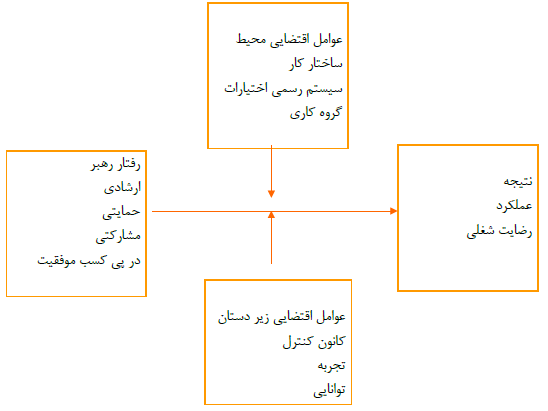 96
فصل 10 : رهبري
بنابراين هنگامي كه او به اين عوامل توجه ننمايد هيچ موفقيتي نخواهد داشت. 
آينده تئوري مسير هدف: مي توان انتظار داشت كه بيشتر مورد توجه قرار گرفته و درآن تغييراتي اعمال شود و متغير هاي واسطه اي به آن اضافه گردد.
ج)تئوري الگوي رهبري مشاركتي: ويكتورم و فليپ يتان الگوي رهبري مشاركتي را ارائه كردند. در اين الگو رفتار رهبر و مشاركت اعضا در تصميم گيري مورد توجه قرار مي گرفت. آنان معتقد بودند كه رفتار رهبر بنا به ساختار كاري (يكنواخت يا غير يكنواخت ) بايد تغيير كند. يعني ميزان مشاركت در تصميم گيري با توجه به شرايط مختلف تغيير مي كند. 
رهبري زنان با مردان متفاوت است:
تحقيقها به دو نتيجه در اين زمينه رسيدند: از نظر شيوه رهبري تشابه بين زن ومرد بيش از نقاط اختلاف آنان است. دوم تفاوت زن ومرد در اين است كه زنان شيوه مردم سالاري را بر مي گزينند و مردان شيوه فرماندهي و دستور دهي. 
با توجه به تحقيقات انجام شده شيوه رهبري زنان با مردان متفاوت است. زنان مشاركت اعضا را تشويق و تقويت مي نمايندو قدرت و اطلاعاتي كه دارند با يكديگر در ميان مي گذارند و همواره زير دستان را تقويت مي كنند. مديران زن ترجيح مي دهند كه در مقام رهبري از شيوه هايي نظير تخصص، برقرار كردن تماس با ديگران، شخصيت فره مند و مهارتهاي انساني استفاده كنند. مردان شيوه دستور دهي و كنترل را اعمال مي كنند مردان به قدرت خود تكيه مي كنند.
97
فصل 10 : رهبري
در حال حاضر از آنجا كه بهترين مدير كسي است كه به حرف ديگران گوش دهد موجبات انگيزش آنان را فراهم آوردوآنان را حمايت و پشتيباني كند چنين به نظر مي رسد كه زنان بمراتب بهتر از مردان عمل مي كنند. 
مديران موفق يا اثر بخش در زمينه مذاكره و چانه زني از مهارت بالايي برخوردار باشند كه زنان در اين زمينه نيز موفق هستند. 
4) تئوري شخصيتي رهبر فره مند: در تئوريهاي پيشين افراد پيروان خود را در مسيري هدايت مي كنند كه هدفهاي سازمان مشخص كرده در رهبري فرهمند در اين نوع رهبري به پيروان خود الهام مي بخشد كه منافع خويش را فداي منافع سازمان كنند و اين فرد مي تواند اثراتي عميق روي پيروان خود داشته باشد و تحول در آنان ايجاد كنند مانند مادر ترزا گاندي و....
ويژگي رهبر فره مند:
اعتماد به نفس، ديدگاه بلند و اعتماد راسخ به آن ديدگاه، رفتار خارق العاده، عاملان تغيير.

تحقيق در زمينه رهبران فرهمند نشان مي دهد كه پيروان رهبران فرهمند به خود اعتماد داشته، در كارهاي خود تجربه هاي ارزشمند كسب كرده و اعتراف مي نمودند كه همواره مورد حمايت رهبران خود هستند، ساعتهاي زياد كار مي كنند و عماكرد بهتري دارند احساس رضايتمندي بيشتري نيز دارند البته بايد در اين زمينه تحقيقات بيشتري انجام شود.
98
فصل 10 : رهبري
آيا رهبري مؤثر است !
برخي از شيوه هاي رهبري (صرفه نظر از شرايط و موقعيت ها )اثر بخش خواهد بود. تحقيقات نشان مي دهد در برخي شرايط هيچ نوع رفتار رهبري نمي تواند اهميت داشته باشد. گاهي اوقات برخي افراد و متغيرهاي سازماني به عنوان جايگزين هايي وارد صحنه مي شوند و اثرات رهبري را بي اثر ميسازند مانند (تجربه -آموزش-تخصص حرفه ايي). رهبر براي اثر بخش بودن بايد بتواند نظم يا ساختار به گروه يا سازمان ارائه كندو ابهام كاري را كاهش دهد. در كارهاي تكراري يعني كارهايي كه به صورت فطري روشن و تكراري و بطور باطني كارگر را راضي نگه مي داردنياز به رهبر نيست. رهبري يك متغير مستقل است پس مي تواند بر رضايت شغلي اثر بگذارد. رهبري فرهمند نيز مدينه فاضله نيست بلكه اين نوع رهبري در يك بحران مي تواند مفيد باشدولي پس از بحران و برگشت اوضاع به حالت عادي نمي تواند اثر بخش باشد. 
نكات كاربردي براي مديران: 
در تحقيقات فيدلر: بعد كار- در تحقيقات اوهايو: ابتكار عمل- در تئوري مسير-هدف: فرماندهي-در پژوهش دانشگاه ميشيگان: توليدگراو بليك و موتون آنرا توجه به توليد ناميدند. 
بعد انساني اين تئوري ها هم نامهاي متفاوت به خود گرفت: مراعات حال ديگران-حمايتي-كارمندگرا.
آنچه مهم است آنكه رفتار رهبر از همين دو بعد مورد توجه قرار گرفته و پژوهشگران درمورد اينكه آيا اين دو بعد مي تواند روي يك طيف قرار گيرد اختلاف نظر دارند.
99
فصل 10 : رهبري
ويژگي شخصيتي نمي تواند تضمين كند كه كاركنان وزير دستان عملكرد بهتري داشته باشند. يعني بعد شخصيت به تنهايي نمي تواند موفقيت رهبري را پيش بيني كند. درتحقيقات دانشگاه ميشيگان،اوهايو و شبكه مديريت نمي توان بازدهي يا توليد كارمند را پيش بيني كردو نمي توان گفت كه اگر رهبر يا مديري طرفدار كار باشد تا چه اندازه مي تواند موجب رضايت شغلي،توليدو بازدهي كاركنان شود. الگوي فيدلر در محيط محدود وكنترل شده انجام شد مي تواند اين تئوري را تأييد كندولي تحقيقات ميداني نمي تواند اين ديدگاه را تأييد كند.

الگوي مسير- هدف چارچوبي را ارائه مي كند كه مي توان بدان وسيله اثر بخشي رهبري را پيش بيني كردموفقيت رهبر به اين بستگي دارد كه با توجه به محيط و شرايط زير دستان سبك خود را تغيير دهد.

در الگوي مشاركتي ابهامات زيادي وجود داردولي بزرگترين نقش آن اين بوده كه توانسته متغيرهاي اقتضايي را معرفي كند به گونه اي كه قبل از انتخاب شيوه رهبري بايد به آنها توجه كرد.
100
فصل 11 : قدرت و سياست
تعريف قدرت:
عبارتست از توان بالقوه اي كه (الف) دارد تا بر رفتار (ب) اثر گذاشته و او را وادار به انجام كاري كند بطوريكه اگر غير از اين (وادار كردن) بود (ب) چنين كاري را لزوما انجام نمي داد.
سه نكته از تعريف قدرت:
توان بالقوه ايست كه الزاما نبايد بالفعل شود.
نوعي وابستگي است.
(ب) در رفتار خود نوعي اختيار يا آزادي عمل دارد.
مقايسه رهبري با قدرت:
مهمترين وجه مشترك اینست که از قدرت به عنوان وسيله اي براي تامين هدفها استفاده می شود.
تفاوتهاي عمده :
در مفهوم واژه رهبري، بين رهبر و هدف رهبري بايد سازگاري و تجانس وجود داشته باشد ولي مفهوم واژه قدرت تنها داراي عامل وابستگي است و سازگاري با هدف الزامي نيست. 
در رهبري اعمال قدرت از بالا به سمت پايين متمايل بوده و بر زيردستان اعمال نفوذ مي شود و رهبران نمي توانند در جهت بالا و در سطح افقي اعمال نفوذ نمايند ولي در رابطه با قدرت اين وضع صادق نيست.
101
فصل 11 : قدرت و سياست
دامنه تحقيقات در مورد رهبري بيشتر متمركز بر شيوه رهبري است ولي دامنه تحقيقات در قدرت وسيعتر بوده و بيشتر بر تاكتيكهاي سازگاري تاكيد مي شود كه دامنه آن به وراي فرد كشيده مي شود. 
پايگاههاي قدرت:
دو پژوهشگر به نامهاي فرنچ و ريون براي نخستين بار پنج پايگاه قدرت را به شرح ذيل تعيين كردند: 
قدرت مبتني بر زور: اين قدرت بر پايه ترس و وحشت قرار دارد و فرد (ب) به علت صدمه نديدن مطابق خواسته فرد (الف) رفتار مي كند.
قدرت مبتني بر پاداش: نقطه مقابل قدرت مبتني بر زور است و فرد (ب) به علت مزايا و منافع مطابق خواست فرد (الف) رفتار مي كند.
قدرت قانوني: قدرت قانوني (مشروع) را شخص در سايه پست يا مقام سازماني بدست مي آورد كه شامل قدرت مبتني بر زور و قدرت مبتني بر پاداش نيز مي باشد و از آنجا كه قدرت قانوني دربرگيرنده نظر موافق اعضاي سازمان نيز هست از دو قدرت قبلي گسترده تر است.
قدرت مبتني بر تخصص: با توجه به حركت دنيا به سمت تكنولوژيهاي برتر و تخصصي تر شدن بيشتر كارها، سازمانها براي رسيدن به هدفهاي خود به متخصصان وابسته تر مي شوند.
102
فصل 11 : قدرت و سياست
قدرت مرجع : پايگاه اين قدرت به وسيله شخصي معين مي شود كه منابع آرمان گرايانه و يا ويژگيهاي شخصي منحصز به فرد دارد. در اين نوع قدرت كه قدرت الگويي نيز ناميده مي شود قدرت (الف) از آنجا ناشي مي شود كه (ب) او را  مي ستايد و آرزويش اين است كه مانند او شود. (توجيه هزينه هاي زياد تبليغات با استفاده از شخصيتهاي خاص).
وابستگي: كليد درك قدرت:
مهمترين جنبه قدرت اين است كه قدرت تابعي از وابستگي است و براي درك قدرت وابستگي نقش اساسي دارد. اصل كلي: هر قدر وابستگي (ب) به (الف) بيشتر باشد (الف) قدرت بيشتري بر (ب) دارد. با توجه به اين اصل مي توان ادعا كرد كه وابستگي با منابع مختلف عرضه رابطه معكوس دارد.
عواملي كه موجب وابستگي مي شوند؟
اگر منابعي را كه فرد كنترل مي كند مهم و كمياب باشند وابستگي افزايش مي يابد. (مهم: يعني چيزهايي را كه فرد بر آنها كنترل دارد مهم باشند مثل توانايي بازاريابي مناسب در جهت حل عدم اطمينان يك شركت توليدي براي فروش محصولاتش. منابع كمياب: مثل داشتن اطلاعات مهم در يك سازمان و... )
103
فصل 11 : قدرت و سياست
هنگاميكه فرد در بدست آوردن پايگاه قدرت شخصي با مشكل مواجه مي شود ائتلاف با دو يا چند نفر از افراد خارج باعث ادغام منابع اين افراد با يكديگر و در نتيجه افزايش قدرت آنها مي شود. در اين خصوص مي توان از اتحاديه هاي مختلف در زمينه هاي گوناگون نام برد. 
در سازمانها ائتلاف، باعث بزرگي سازمان مي شود و در صورت لزوم ائتلاف، سازمان در پي جلب حمايتهاي قانوني بر مي آيد تا هدفهايش تامين شود. در يك سازمان اگر وابستگي بين واحدها افزايش يابد، فعاليت هاي بيشتري براي تشكيل ائتلافها صورت مي گيرد. همچنين اگر وضع به گونه اي باشد كه كارها در يك سازمان به حالت استاندارد يا تكراري درآيد و عرضه نيروي كارآمد بيش از تقاضا باشد مي توان انتظار داشت كه اين شرايط موجب رونق اتحاديه ها (نوعي از ائتلاف) شود.
سياست (قدرت در عمل):
داشتن منبع قدرت باعث افزايش اعمال نفوذ و تحصيل مزاياي بيشتر و يا ارتقاء به مقامات بالاتر مي شود. زمانيكه اعضاي سازمان به قدرت خود جامه عمل بپوشانند گفته مي شود سياستمدار شده اند و آنانكه از مهارتهاي سياسي خوبي برخوردار باشند از پايگاههاي قدرت خود به شيوه اي موثر استفاده مي كنند. 
تعريف رفتار سياسي:
رفتار سياسي در سازمان آن دسته از فعاليتهايي است كه به عنوان بخشي از نقش رسمي در یک
104
فصل 11 : قدرت و سياست
در يك سازمان ضرورت ندارند. ولي در امر توزيع مزايا و كاستيهاي درون سازماني اعمال نفوذ كرده يا درصدد اعمال نفوذ بر مي آيند. اين تعريف دربرگيرنده كوششهايي است كه به هنگام تصميم گيري بر اهداف، ملاكها و فرايندها اثر گذاشته و شامل رفتارهي مختلف سياسي ازجمله ندادن اطلاعات اساسي به تصميم گيرندگان، شايعه پراكني، لاابالي گري، پارتي بازي، نشت اطلاعات محرمانه و... مي شود.
اهميت ديدگاه سياسي:
اكثر سازمانها داراي منابع محدود هستند و تخصيص منابع محدود نيز نياز به تفسير و تعبير دارد و همين موضوع موجب پيدايش سياست در سازمان مي شود چرا كه بيشتر تصميمات در جوي از ابهام صورت مي گيرد. بنابراين كسي كه از ديدگاه سياسي به سازمان نگاه كند مي تواند بسياري از رفتارهاي غير منطقي را درك نمايد. مثلا چرا سازمانها پيروزيهاي خود را بزرگ كرده و ناكاميهاي خود را پنهان نگه مي دارند و يا در اعداد و ارقام دست برده تا وجهه بهتري از خود نمايش دهند. 
عواملي كه در رفتار سياسي نقش دارند:
ويژگيهاي فردي: در سطح فردي پژوهشگران ويژگيهايي نظير خودكامگي، سرمايه گذاري سازماني، اميد زياد به موفقيت و... را با رفتار سياسي در ارتباط مي دانند و در كل اگر فرد نياز شديد به قدرت، آزادي عمل، امنيت يا مفام اداري داشته باشد كوشش زيادي مي كند تا رفتار سياسي در پيش بگيرد.
105
فصل 11 : قدرت و سياست
عوامل سازماني: شواهد و مدارك نشان مي دهد كه برخي از شرايط و فرهنگهاي مشخص سازماني موجب بروز و تقويت رفتارهاي سياسي خاص مي شوند. بطور مثال كاهش منابع سازمان، نبودن اعتماد، ابهام در نقش، نامشخص بودن سيستم ارزيابي عملكردها و تصميم گيريهاي دموكراتيك فرصتهايي را فراهم مي آورند تا افراد رفتارهاي سياسي بروز دهند. 
تسخير احساسات:
فرايندي كه فرد مي كوشد به وسيله آن احساساتي را كه ديگران نسبت به وي دارند كنترل كند.
شيوه هاي تسخير احساسات:
بيشتر اين شيوه ها حول رفتارهايي است كه شخص به صورت گفتاري ابراز مي كند: 
وصف خويش: كوشش در برشماردن ويژگيهاي شخصي مثل توانايي ها، عقايد و...
تاييد نظر: جلب نظر موافق ديگري با تاييد ديدگه و نظر او.
توجيه: موجه جلوه دادن رويدادي كه احتمالا موجب نگراني شده است.
عذرخواهي: پذيرفتن مسئوليت رويدادي نامطلوب و در همان زمان تقاضاي بخشش نمودن.
ادعا كردن يا خود را ستودن: تحسين صفات ديگران با هدف واكنش متقابل و مثبت آنها.
مورد لطف و عنايت قرار دادن: جلب نظر موافق ديگري با انجام يك كار خوب يا جالب براي او.
106
فصل 11 : قدرت و سياست
اثربخشي شيوه هاي تسخير احساسات:
در اين خصوص تحقيقات زيادي صورت نگرفته و معمولا كاربرد شيوه هاي مزبور محدود به فرايند مصاحبه و استخدام مي باشد و مشخص شده است كه به كار بردن اين شيوه ها از طرف داوطلبان باعث جلب نظر مصاحبه كنندگان مي شود. 
اصول اخلاقي و رفتار سياسي:
اگر چه در رفتارهاي سياسي نمي توان به صورت دقيق مشخص كرد چه نوع كاري اخلاقي و كدام يك غيراخلاقي است ولي نكاتي در اين زمينه وجود دارد كه مي تواند تا حدودي نوع آن را مشخص كند، از جمله درخت تصميم گيري ذيل با سه پرسش در رابطه با منافع شخصي و هدفهاي سازماني كه براساس آن مي توان اخلاقي يا غيراخلاقي بودن يك رفتار يا اقدام سياسي را تعيين كرد.
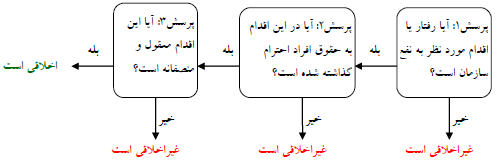 107
فصل 11 : قدرت و سياست
نكات كابردي براي مديران:
يك مدير براي آنكه كارها مطابق خواسته او انجام شود بايد صاحب قدرت باشد و براي افزايش قدرت خود بايد وابستگي افراد به خودش را زياد كند. ضمنا بايد بداند كه قدرت مسير دو طرفه است و ديگران به ويژه زيردستان نيز مي كوشند تا مقامات بالاتر را به خود وابسته نمايند. در نتيجه همواره يك مبارزه دائمي وجود خواهد داشت.همجنين يك مدير اثر بخش، ماهيت سياسي سازمان را پذيرفته و با ارزيابي رفتار ديگران در يك چارچوب سياسي نوع رفتار آنان را پيش بيني كرده و با استفاده از اين اطلاعات استراتژيهاي سياسي كه منافع شخصي و واحد مربوطه را تامين خواهد كرد تدوين و تنظيم مي نمايد.
108
فصل 12 : تعارض
وجود يا عدم وجود تعارض به نوع پنداشت و ادراك ما بستگي دارد. اگر هيچ كس از وجود تعارض اطلاعي نداشته باشد. در اين صورت در اين مورد اتفاق نظر است كه پديده اي به نام تعارض وجود ندارد.
وجوه مشترك همه تعاريف واژه تعارض عبارتند از: مخافت، تضاد، سد يا مانع، و ديگر وجود دو يا چند گروه كه داراي تضاد هدف يا منابع باشند(منابع محدود است و كمياب بودنش سدي بر سر راه رفتار قرار مي دهد). اختلاف در تعريفها حول محور نيت و اينكه تعارض فقط در مرحله عمل بوجود مي آيد مي چرخد به اين معني كه عمل سد يا مانع بايد بصورت آگاهانه انجام شود يا بصورت اتفاقي نيز رخ مي دهد.و اينكه براي وجود تعارض بايد نشانه هايي از كشمكش يا زد و خرد علني به چشم بخورد. 
تعريف تعارض: فرايندي كه در آن نوعي تلاش آگاهانه به وسيله (الف) انجام مي گيرد تا تلاشهاي (ب) را خنثي كند، البته از طريق سد كردن راه او، كه در نتيجه (ب) در مسير نيل به هدف خود مستاصل مي شود، يا اين كه (الف) بدان وسيله بر ميزان منافع خود مي افزايد. ما فرض را بر آگاهانه بودن(عملي همراه با قصد و نيت) تعارض و پنهان و يا آشكار بودن تعارض گذاشتيم.
سير تكاملي انديشه تعارض:
سه ديدگاه درباره تعارض وجود دارد: ديدگاه سنتي، ديدگاه روابط انساني، ديدگاه تعاملي.
ديدگاه سنتي: فرض بر بد بودن تعارض است، زيرا بار منفي دارد و مترادف واژه هايي چون سركشي، تمرد، تخريب و بي منطقي است.طبق اين تعريف تعارض زيانبار و موجب تخريب گروه است و باید از
109
فصل 12 : تعارض
از آن اجتناب كرد. اين ديدگاه علت تعارض را نبود ارتباطات مناسب و اعتماد بين افراد و نيز كوتاهي كردن مديران از خواسته هاي كاركنان مي داند. و تنها راه مقابله با تعارض اصلاح عوامل بوجود آورنده تعارض است. 
ديدگاه روابط انساني : اين گروه وجود تعارض در گروه را يك امر طبيعي مي دانند. عقيده دارند از بين بردن تعارض غير ممكن است و مواردي وجود دارد كه تعارض به نفع گروه است و موجب بهبود عملكرد مي گردد. 
ديدگاه تعامل: اين گروه به اين علت پديده تعارض را مورد تاييد قرار مي دهند كه يك گروه هماهنگ، آرام و بي دغدغه مستعد بازگشت به فطرت انساني و تنبلي، سستي و از دست دادن احساس است و در برابر پديده هاي تغيير، تحول و نوآوري بدون واكنش مي گردد. به نظر آنها وجود حفظ سطحي از تعارض ضرروري است. 
تعارض سازنده و مخرب:
تعارض سازنده ، تعارضي كه هدف گروه را تقويت مي كند و عملكرد آن را بهبود مي بخشد. تعارض ويرانگر، تعارضهايي كه مانع از عملكرد خوب گروه مي شود. وجه تمايز اين دو به روشني مشخص نيست. ممكن است يك تعارض براي دو گروه(يا در يك گروه در زمان ديگري) اثرات مختلفي به بار آورد. ملاك يا شاخص اصلي همانا عملكرد گروه است. واژه سازندگي با توجه به اثري كه بر گروه دارد(نه بر يك شخص خاص) تعريف مي شود.
110
فصل 12 : تعارض
فرايند تعارض: 
تعارض از چهار مرحله تشكيل شده 1- مخالفتهاي بالقوه، 2- بروز تعارض، 3-رفتار، 4- نتايج .
مخالفتهاي بالقوه: نخستين مرحله وجود شرايطي است كه زمينه ايجاد تعارض را فراهم مي آورد اين شرايط نبايد الزاما به تعارض منجر گردد ولي وجود آنها براي تعارض لازم است اين شرايط به سه گروه عمده تقيم مي شوند: ارتباطات، ساختار، متغيرهاي شخصي.
ارتباطات: تحقيقات نشان مي دهد كه مشكلات موجود در تعبير و تفسير گفتار(اختلاف آموزش، متفا وت بودن برداشتهاي فردي)، مبادله اطلاعات نارسا، وجود سروصدا در كانال ارتباطي هريك به صورت سدي بر سر راه ارتباطات قرار مي گيرد. در صورتي كه ارتباطات به مقدار كم يا زياد برقرار شود در هر دو صورت موجب تشديد تعارض مي گردد.
ساختار: در اينجا ساختار در برگيرنده متغيرهاي زير است اندازه و بزرگي گروه، ميزان تخصصي بودن كارهايي كه به اعضا محول مي شود، مرز وظايف، سازگاري هدف عضو با گروه، سبك رهبري، سيستم پرداخت حقوق و پاداش، ميزان وابستگس گروه ها به هم. 
متغيرهاي شخصي: بعضي از شخصيتها باعث بروز تعارضند. متفاوت بودن سيستمهاي ارزشي افراد نيز گاهي باعث بروز تعارض هستند.
بروز تعارض: اگر شرايطي كه در مرحله اول برشمرديم موجب استيصال گردند،در آن صورت در مرحله دوم زمينه فعال شدن مخالفتها فراهم مي شود.تنها زماني اين شرايط به تعارض منجر خواهد شد كه چند گروه در معرض پديده تعارض باشند. تنها هنگام بروز احساسات است که افراد
111
فصل 12 : تعارض
به صورت عاطفی درگیر مساله می شوند و طرفین نوعی اضطراب، تنش، دشمنی، استیصال را تجربه می کنند.
رفتار: اگر يك عضو گروه به كاري مشغول شود مه موجب استيصال عضو ديگر شود و يا مانع از اين شود كه طرف ديگر به منافع بيشتري برسد در اين صورت ما در مرحله سوم هستيم. در چنين مقطعي است كه تعارض آشكار مي گردد. آشكار شدن تعرض همراه با رفتارهاي گوناگون است از شكلهاي ظريف گرفته تا برخوردهاي خشن. پس از آشكار شدن تعارض دو طرف در پي حل مسئله برمي آيند اين راحل حلها عبارتند از: 
رقابت: اگر يك نفر درصدد تامين هدفهاي خود برآيد يا بخواهد بر منافع خود بيفزايد بدون توجه به طرف مقابل، او در حال رقابت است.
همكاري: اگر گروهاي معارض بكوشند تا خواسته هاي گروه مقابل را تامين كنند در اين صورت شاهد همكاري هستيم.
اجتناب: ممكن است يك نفر متوجه شود كه تعارض وجود دارد ولي واكنش وي كنار كشيدم يا سركوب تعارض باشد شاهد عمل اجتناب هستيم .
گذشت(ايثار): هنگامي رخ مي دهد كه يك طرف درصدد برمي آيد تا طرف ديگر را تسكين دهد و منافع ديگري را بر منافع خود ترجيح مي دهد. 
سازش يا مصالحه: اگر دو طرف اختلاف داشته باشند اما يكي مجبور به كوتاه آمدن باشد يا مقداري از  عاقبت كار را بپذيرد مي گوييم سازش انجام شده.
112
فصل 12 : تعارض
نتايج: نتيجه مي تواند ويرانگر و يا سازنده باشد. اگر كيفيت تصميمات بهبود يابد، موجب ابتكار و نوآوري شود مايه كنجكاوي و علاقه اعضا بيكديگر شود تعارض سازنده است و در صورتي كه اعضا را به ضد و خورد بكشاند گروه را از اهداف خود دور كند تعارض ويرانگر خواهد بود.
چند نکته:
هر چه گروه بزرگتر و كارها تخصصي تر احتمال بروز تعارض بيشتر.
تحفيقات حاكي از رابطه معكوس سابقه خدمت و تعارض دارد يعني هر چه كارمندان جوانتر و جابجايي كاركنان بيشتر و احتمال تعارض بيشتر.
هر چه ابهام در تهيين مرز وظايف بيشتر تعارض بيشتر.
گوناگوني هدفهاي گروه (مثلا بخش فروش و خريد) يكي از منابع اصلي تعارض معرفي شد.
اگر بيش از حد به مشاركت كاركنان توجه شود تعارض تشديد مي گردد.
اگر سود يك نفر به ضرر ديگري تمام شود سيستم پاداش منجر به تعارض مي گردد.

مذاكره يا چانه زدن:
فرايندي است كه در آن دو گروه يا دو طرف كالا يا خدماتي را مبادله مي كنند و هر يك مي كوشد تا منافع خود را  تامين كند.
113
فصل 12 : تعارض
مذاكره مبتني بر برد و باخت: روح اين مذاكره بر مبناي برد و باخت است كه بايد هر كس سهم مشخصي از يك مقدار ثابت يا مشخص بدست بياورد پس منفعت يكي به ضرر ديگري تمام مي شود. در اين مذاكره هر يك از طرفين فقط تا ميزان مشخصي كوتاه مي آيد. فاصله بين مرزهايي كه دو طرف براي خود قائلند را دامنه يا حدود سازگاري مي نامند. اين نوع مذاكره كوتاه مدت است چون يكي خود را بازنده مي يابد و نوعي كينه و دشمني بوجود مي آيد و فرد حاضر به انجام مذاكرات ديگري در آينده نخواهد بود.
استراتژي بدون باخت: در اين مذاكره هيچ يك از طرفين بازنده نخواهد بود در اين مذاكره نوعي رابطه بلند مدت بين طرفهاي مذاكره بوجود مي آيد. 
مسايل مطرح در مذاكرات:
سه مساله در اين زمينه وجود دارد، يك سو نگريها در تصميم گيري، نقش ويژگيهاي شخصيتي، اثر اختلافهاي فرهنگي در مذاكره.
يك سونگريها در تصميم: چرا ما در مذاكرات به نتايج مورد نظر نرسيده ايم در اين زمينه 7 عامل وجود دارند كه عبارتند از: 
اصرار ورزيدن و لجاجت: افراد مي كوشند راهي كه از پيش برگزيده اند را ادامه دهند و در اين راه به اقدامات نابخردانه دست مي زنند.
114
فصل 12 : تعارض
مجموع برد و باخت : اگر در مذاكره فرض خود را روي برد و باخت بگذاريم در اين صورت قادر به كسب پيروزيهاي متعدد نيستيم. 
پاي بندي به موضوع نخستين و اصرار ورزيدن: براساس اطلاعات نادرست نخستين قضاوت كردن. افراد ماهر در مذاكره اجازه نمي دهند ديدگاه نحستين و قضاوتي كه بر آن اساس كرده اند هميشه بر او غالب آيد و مانع كسب اطلاعات بيشتر شود.
تعيين چارچوب: به فرض در هنگام عقد قرار داد اگر كارفرما 15 دلار به كارمندان مي پردازد و اتحاديه درخواست 19 دلار نمايد در صورتي كه كارفرما 17 دلار را بپذيرد.اگر اتحاديه چارچوب فكري خود را براساس دو دلار منفعت يا دو دلار ضرر بگذارد نوع واكنش اتحاديه متفاوت خواهد بود. 
وجود اطلاعات: طرفهاي نذاكره تا حد زيادي به اطلاعات تكيه مي كنند و در بسياري موارد به داده هاي ذيربط توجه نمي كنند. 
پشماني بعد از قرار داد: اگر يكي از طرفين مذاكره فعاليت ننمايد و نسبت به اطلاعات ارزشمندي كه مي توان از طريق انديشيدن و كوشش به دست آورد بي تفاوت بماند، پس از معامله دچار پريشاني مي گردد. 
اعتماد بيش از حد: فرد بيش از حد بر نوع قضاوت و مسير انتخابي تكيه مي كندو راه حل آن استفاده از مشاوران و قضاوت يك گروه بي طرف است.
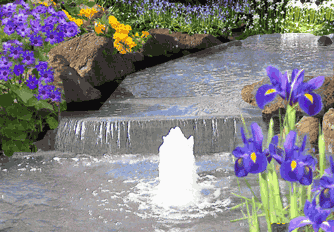 و صل الله علی محمد 
و آل محمد
اللهم صل علی محمد و آل محمد
پايان
پایان
[Speaker Notes: پایان]